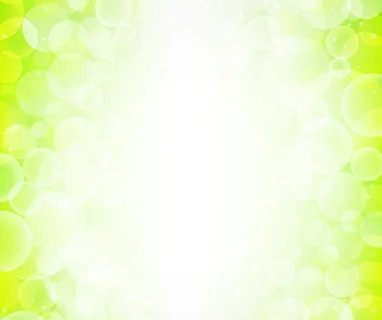 Министерство образования РМ
ПОРТФОЛИО
Яськиной Светланы Владимировны,  
воспитателя МДОУ «Детский сад №125 комбинированного вида»
г. о. Саранск
Дата рождения: 25.09.1983г.
Окончила: МГПИ им М. Е. Евсевьева
Факультет: Педагогического и художественного образования
Квалификация: Бакалавр
Диплом:101305 05027443
Наличие квалификационной категории: первая
Стаж педагогической работы
(по специальности): 11 лет
В данном учреждении: 11 лет
Общий трудовой стаж: 13 лет
Дата последней аттестации: 22.02.2019
Занимаемая должность: воспитатель
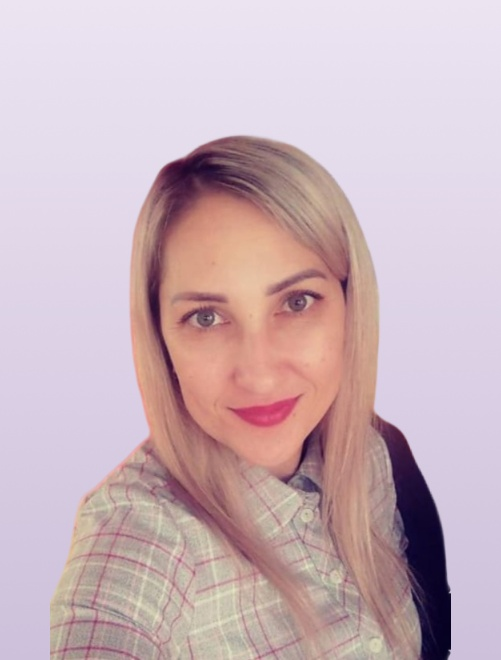 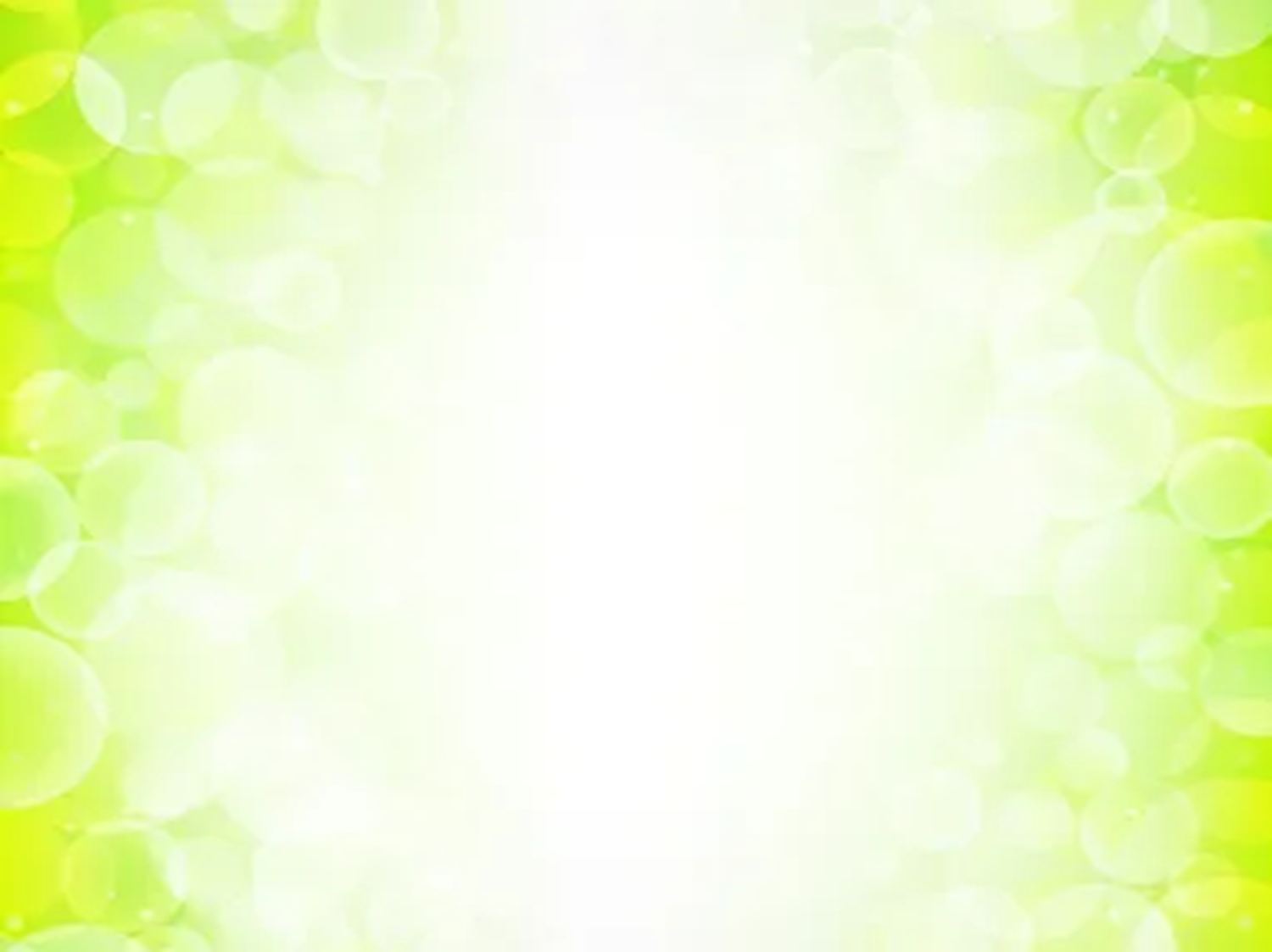 Наличие собственного инновационного опыта
    Адрес сайта: 
https://upload2.schoolrm.ru/iblock/96e/96e8f74d8944fd01a5464685bebd9772/ped.opyt-YAskinoy.pdf
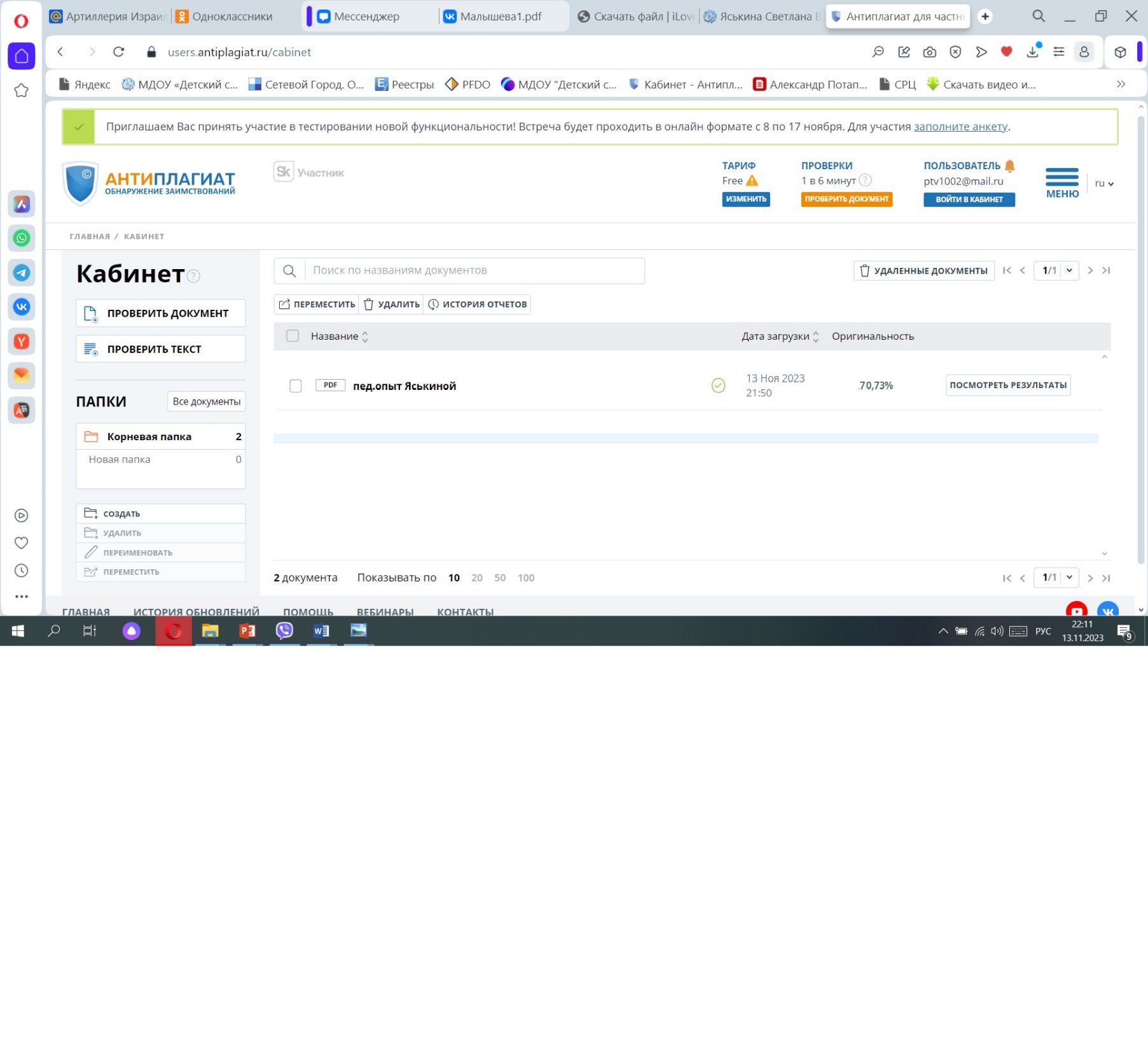 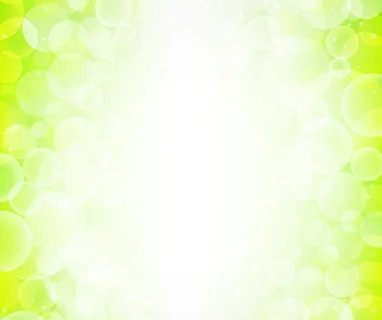 1. Участие в инновационной (экспериментальной деятельности)
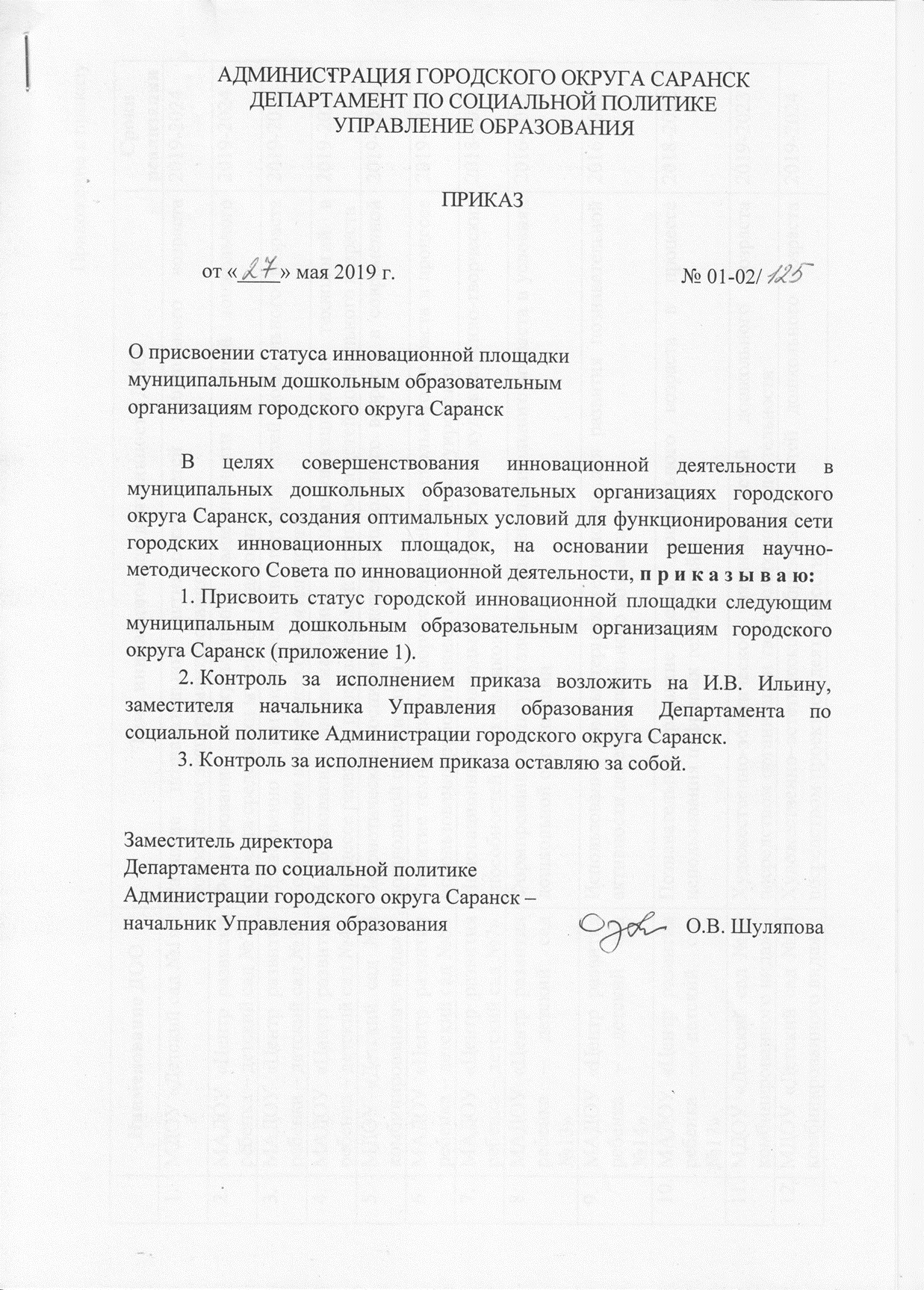 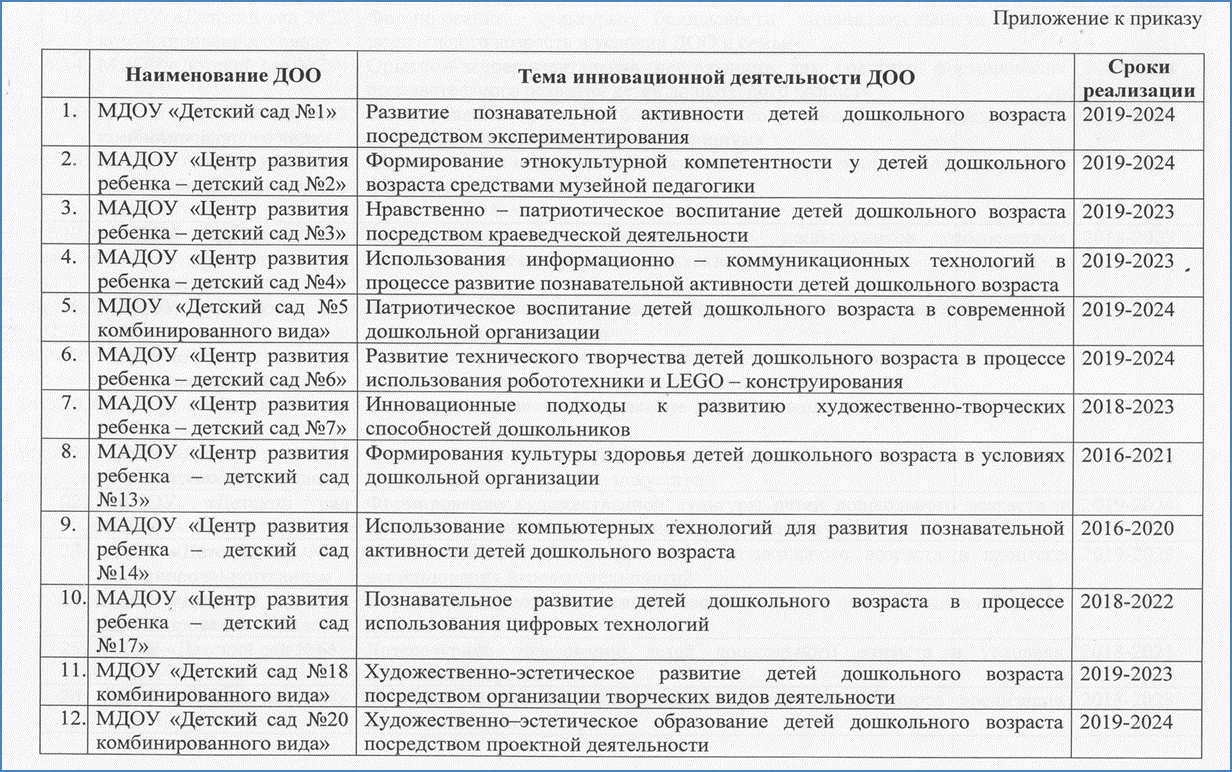 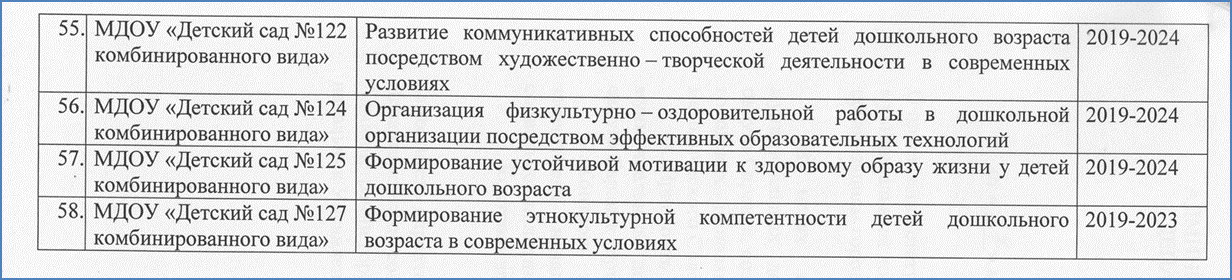 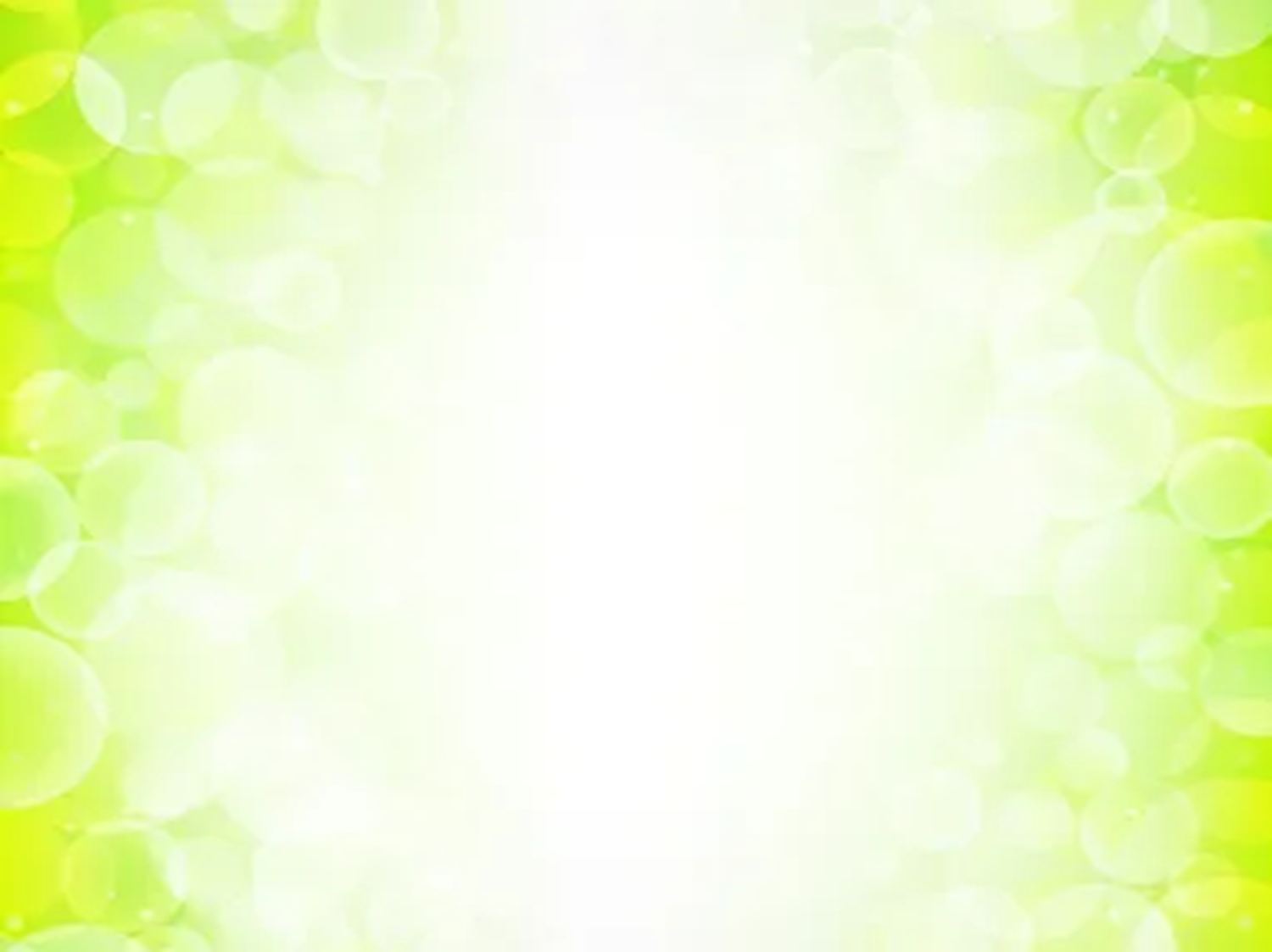 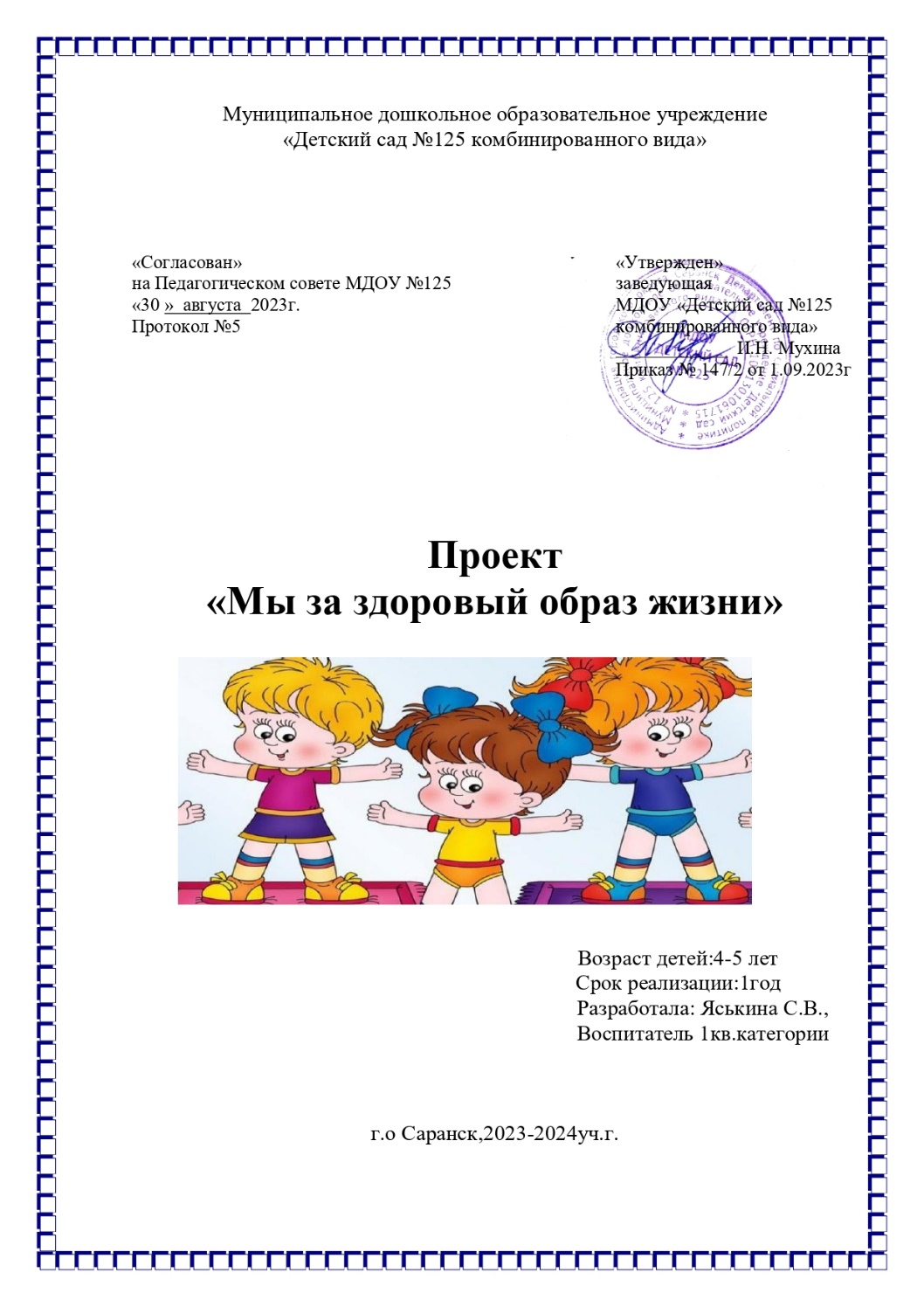 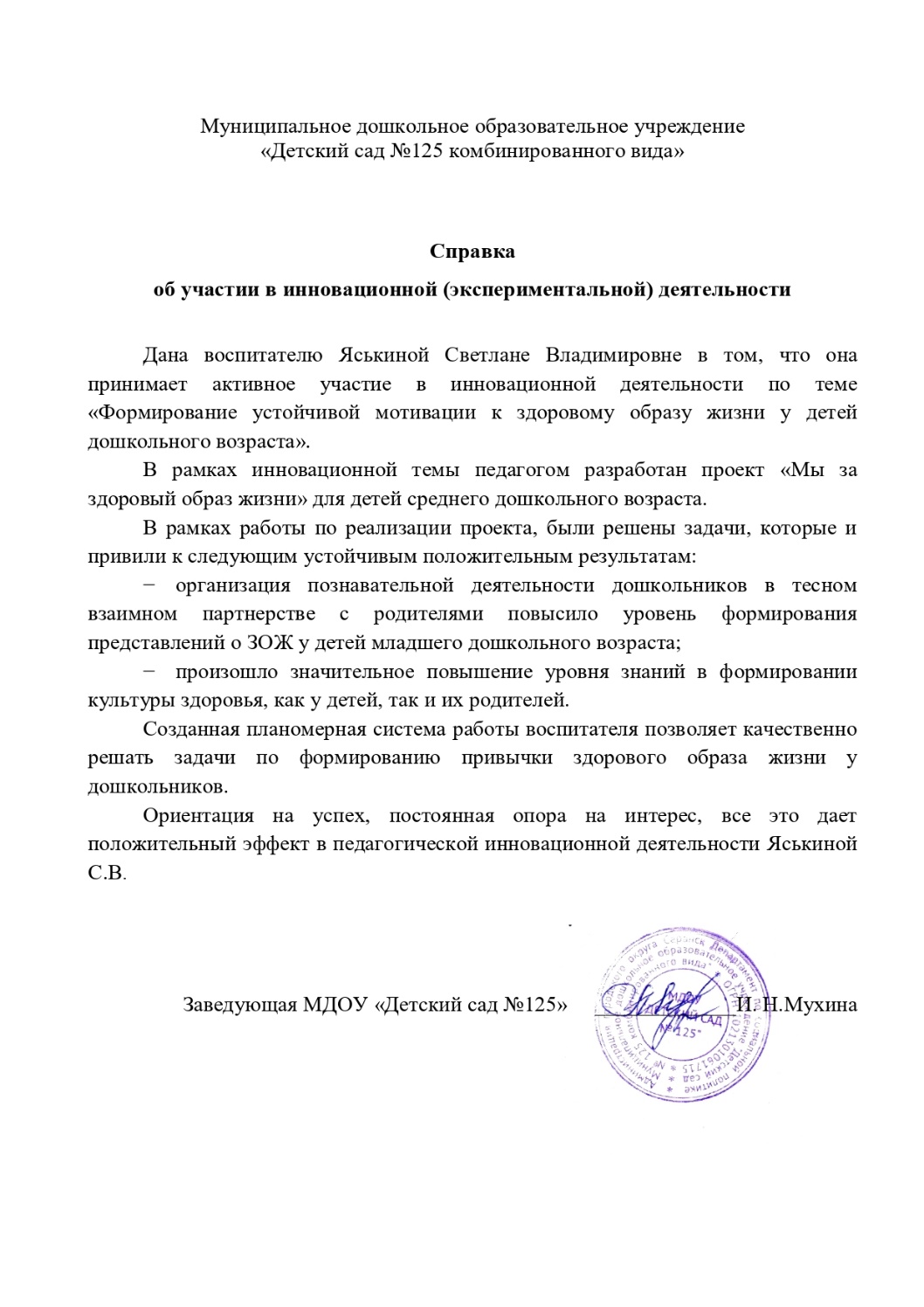 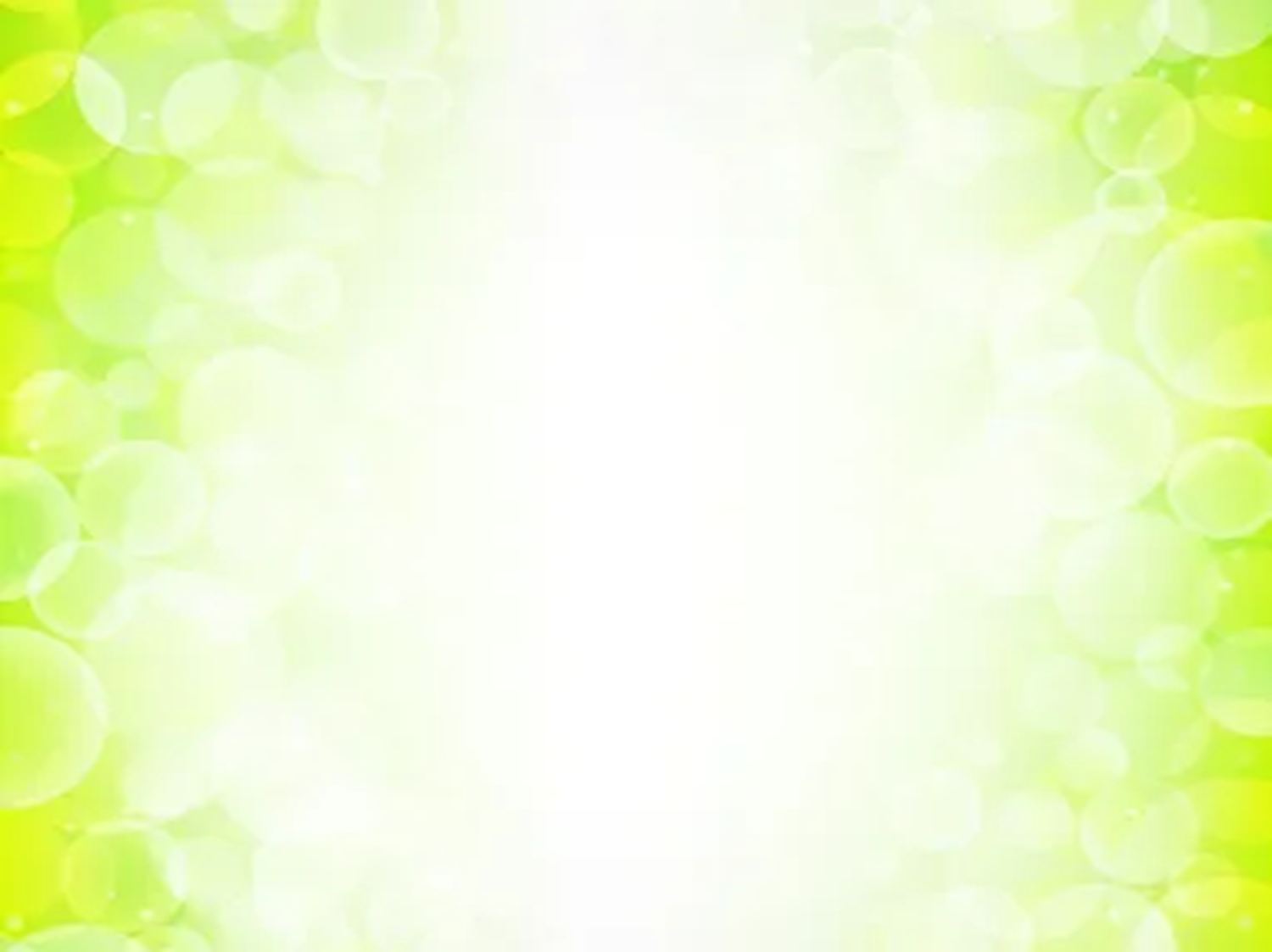 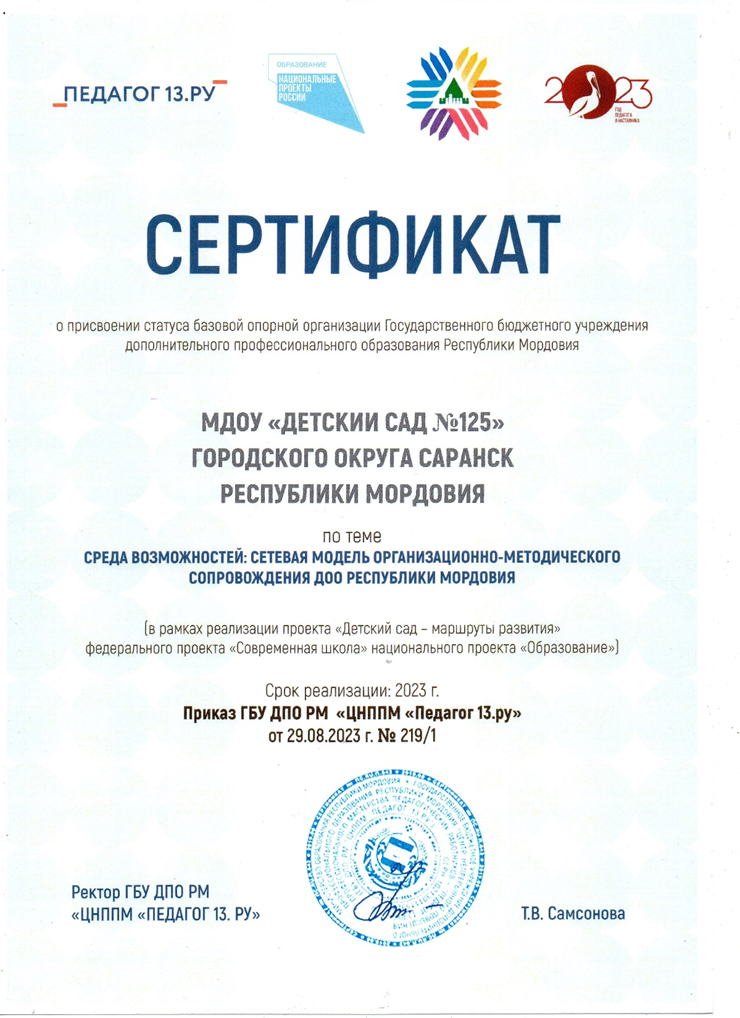 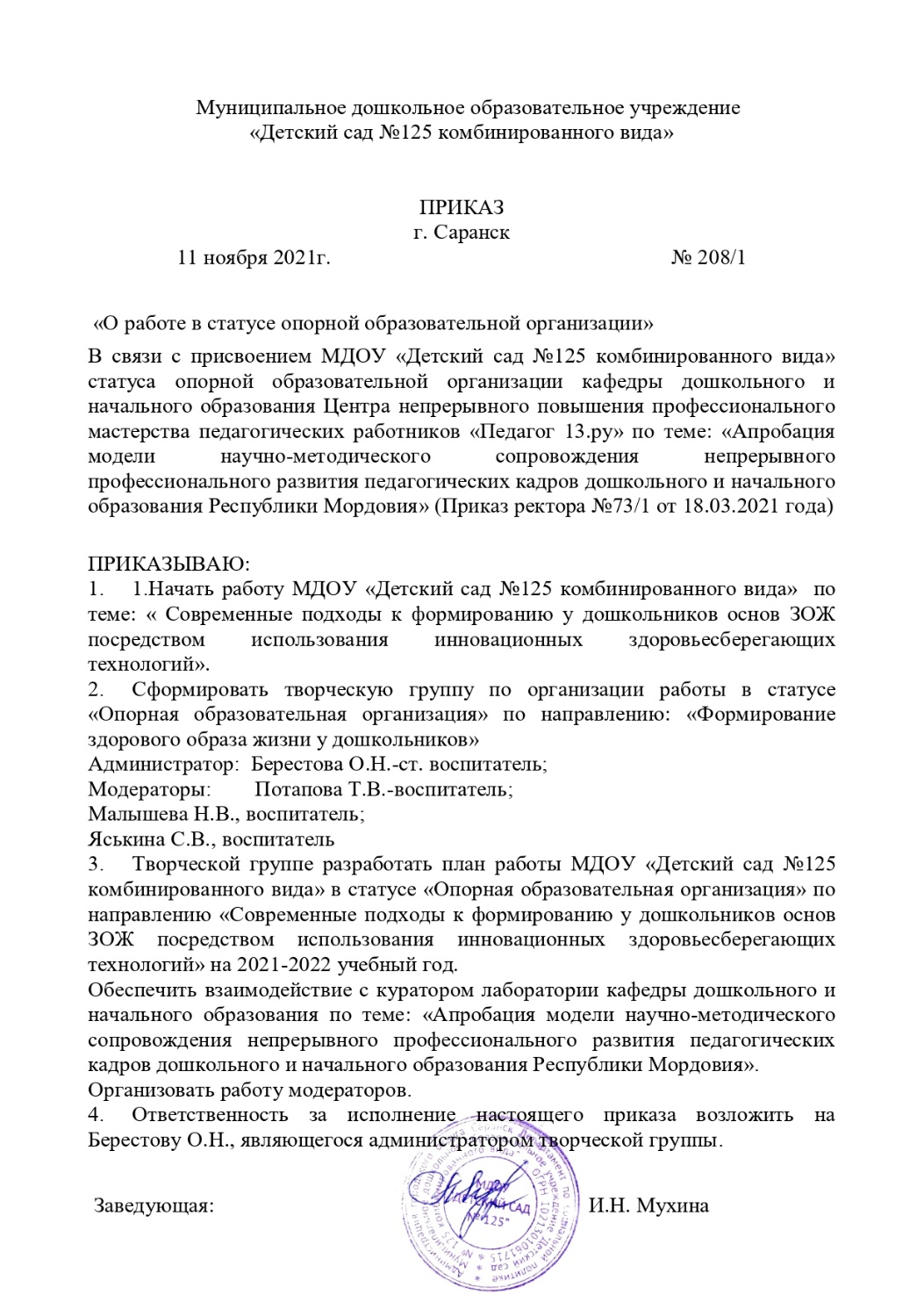 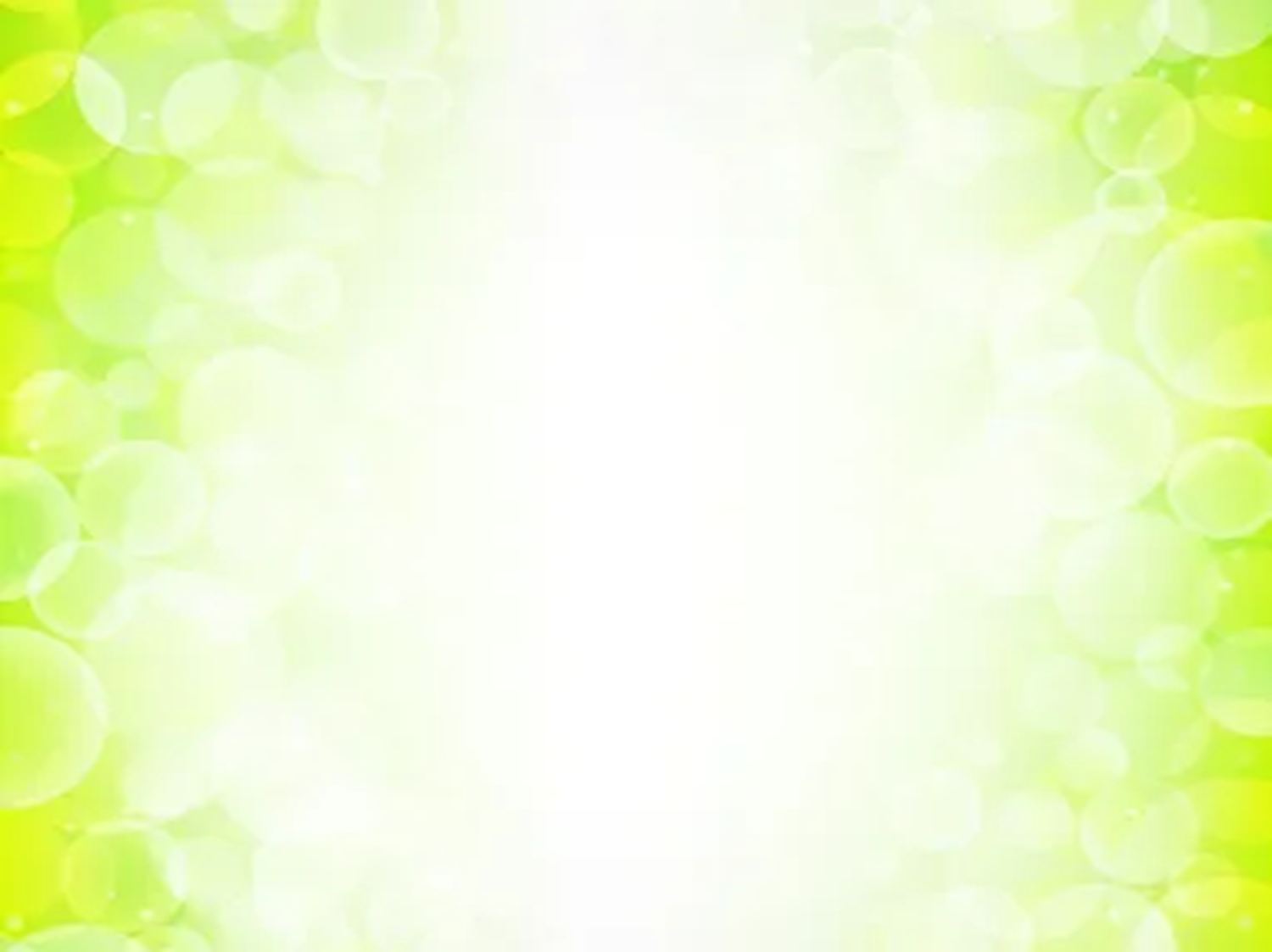 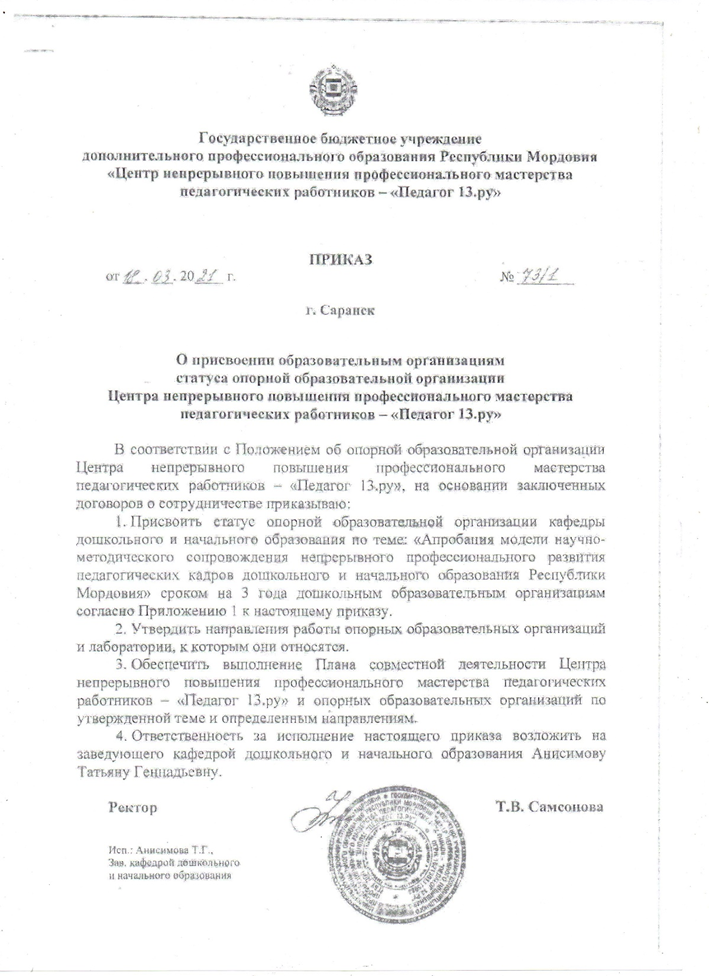 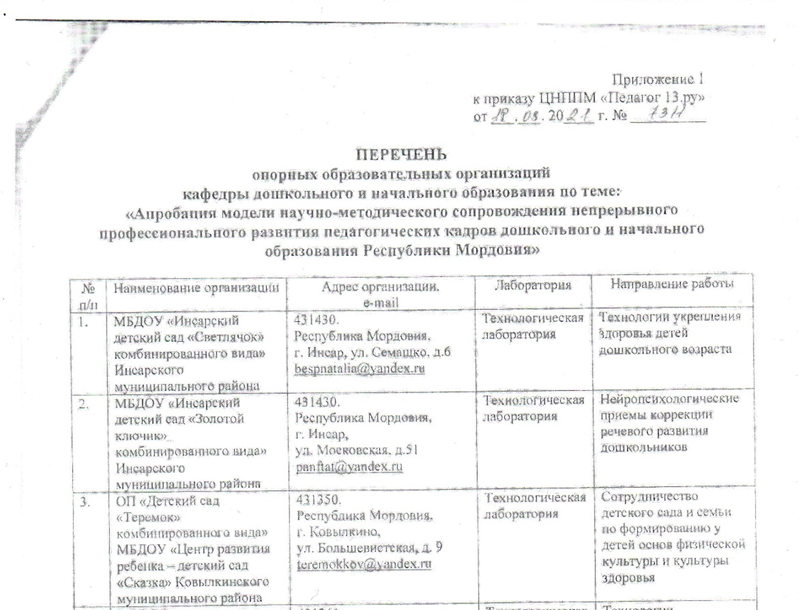 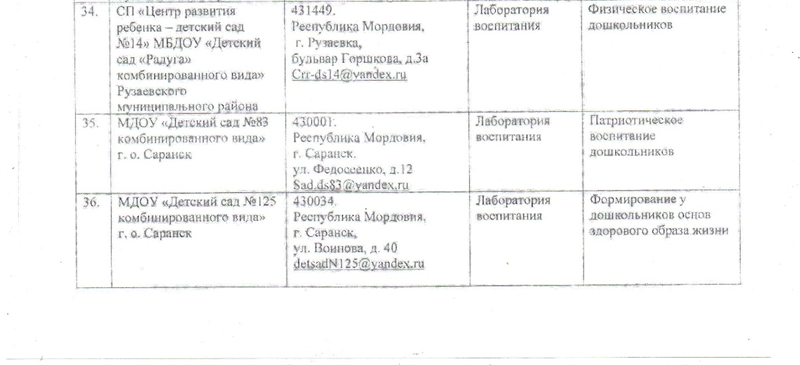 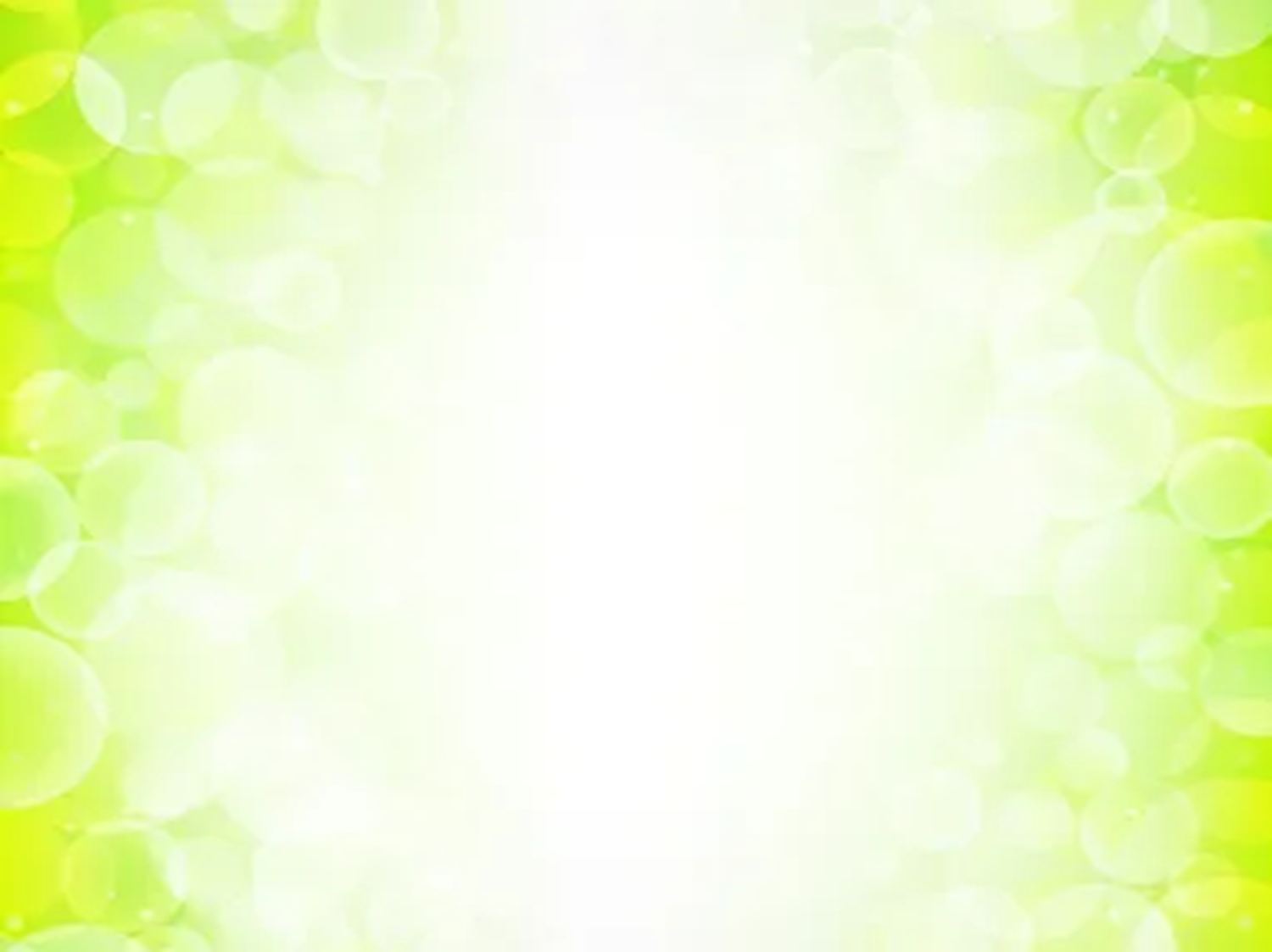 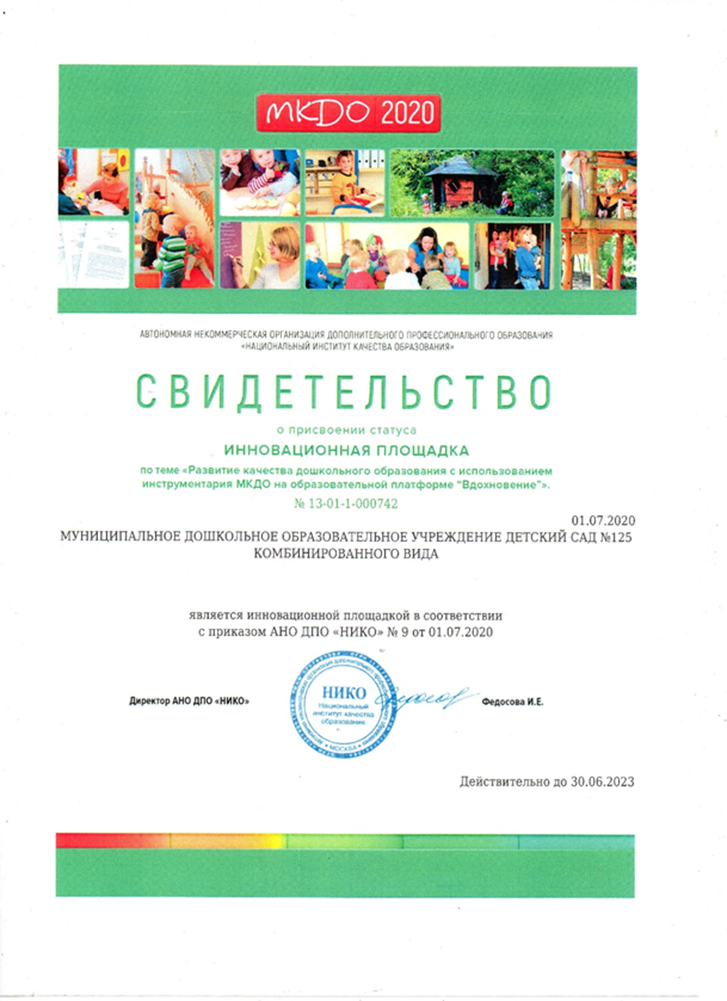 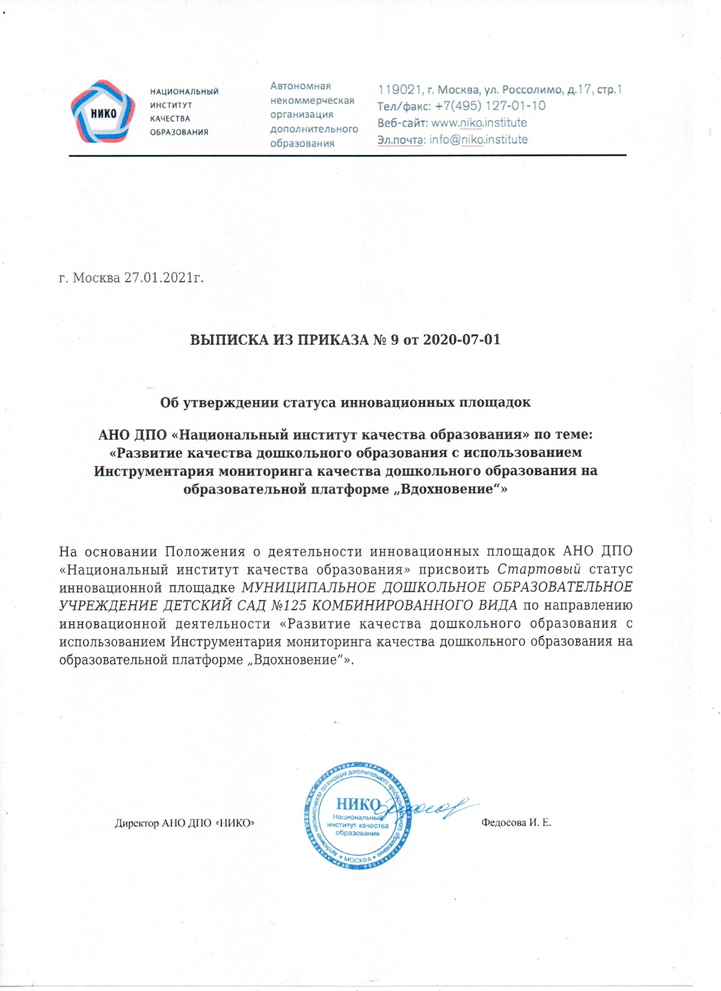 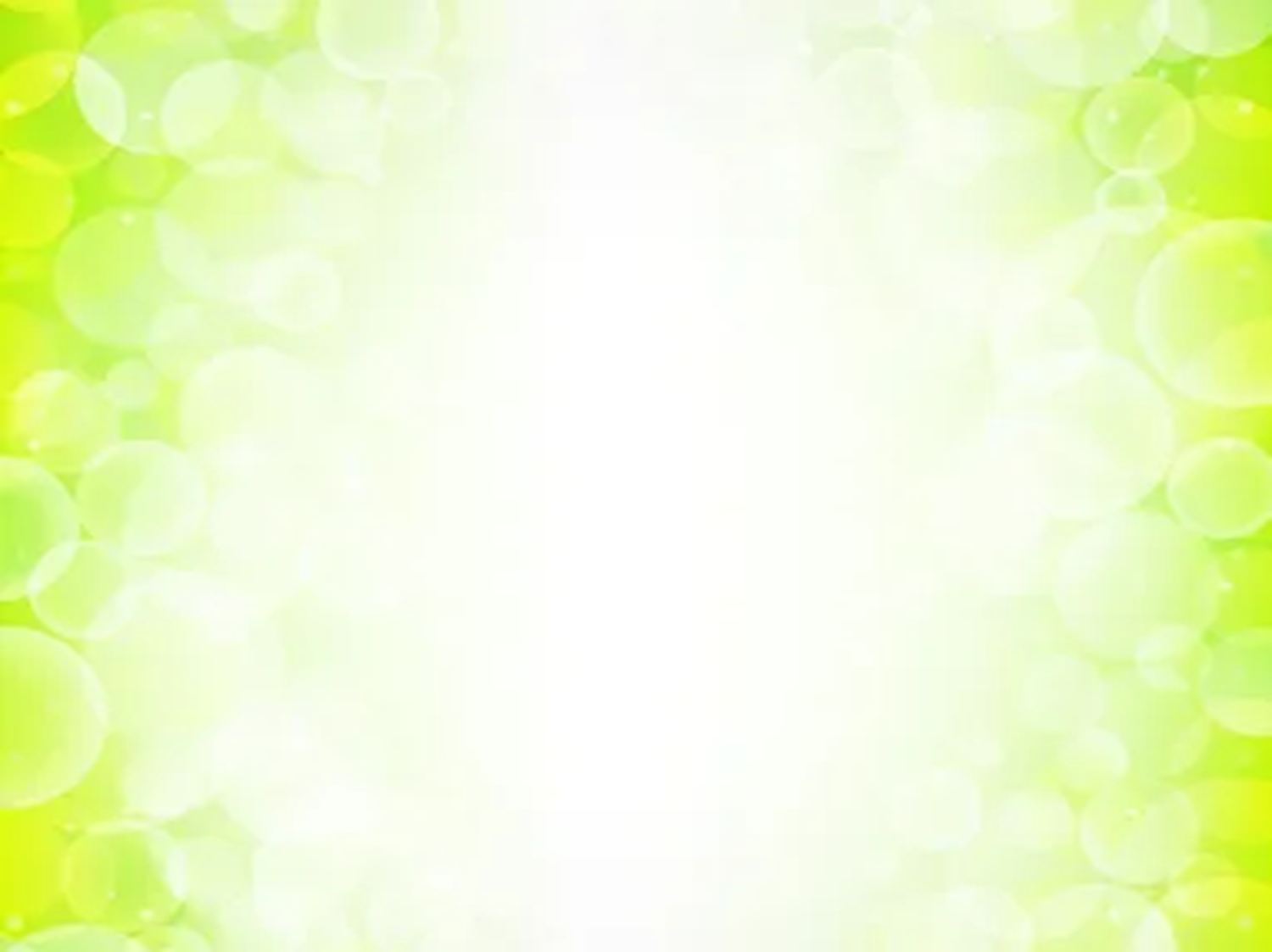 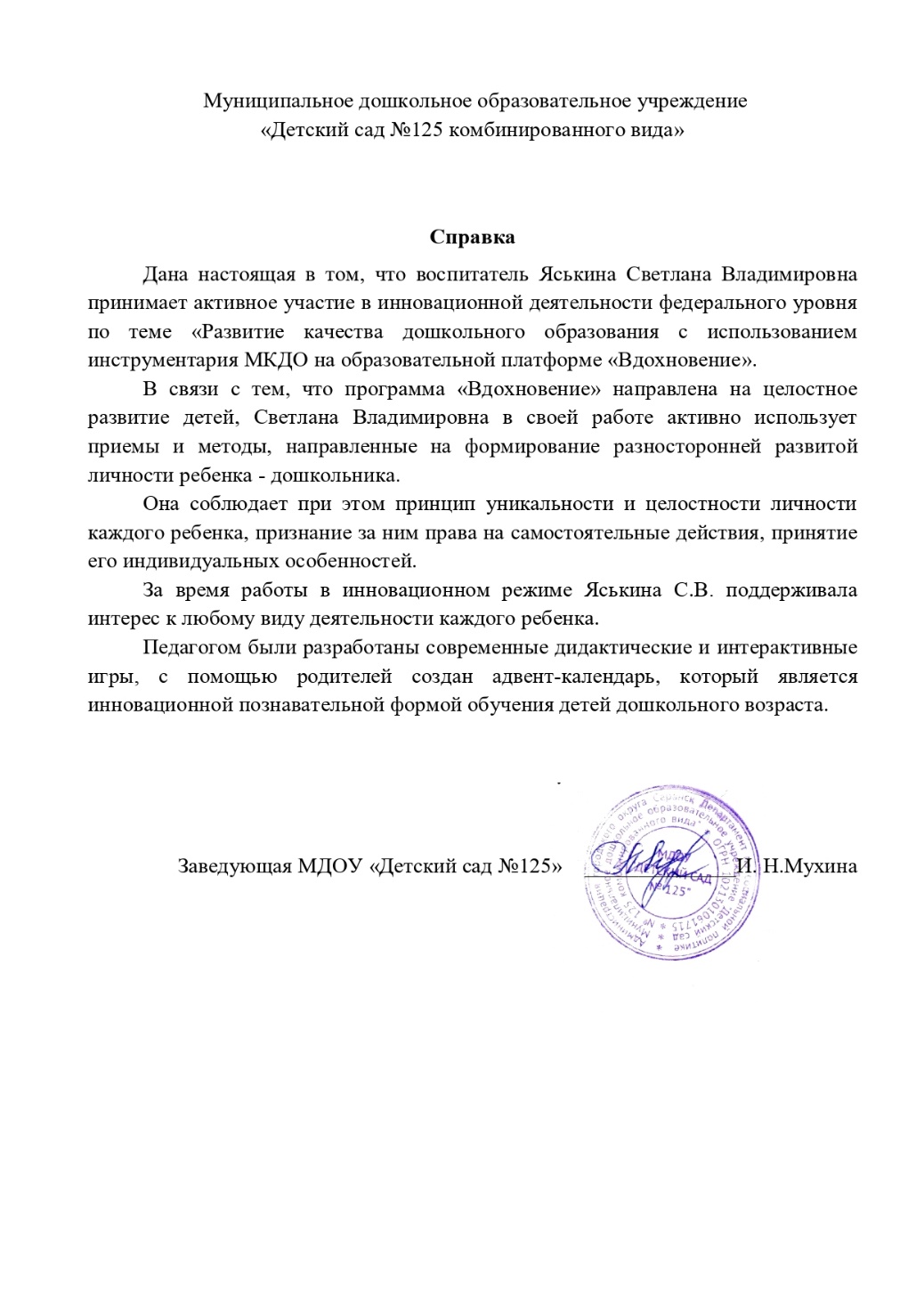 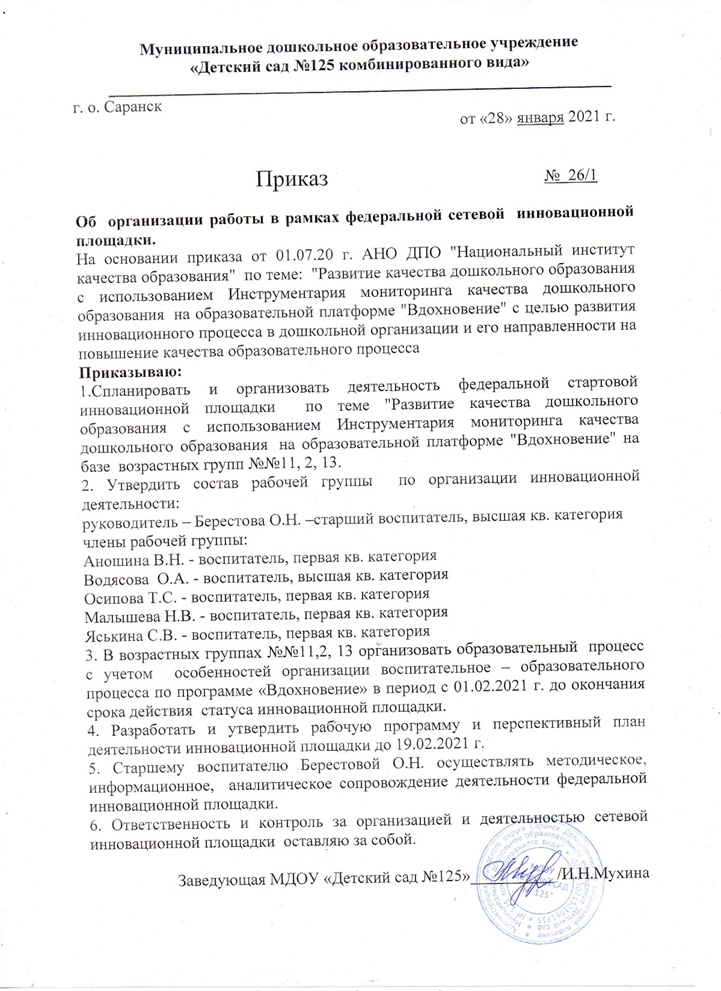 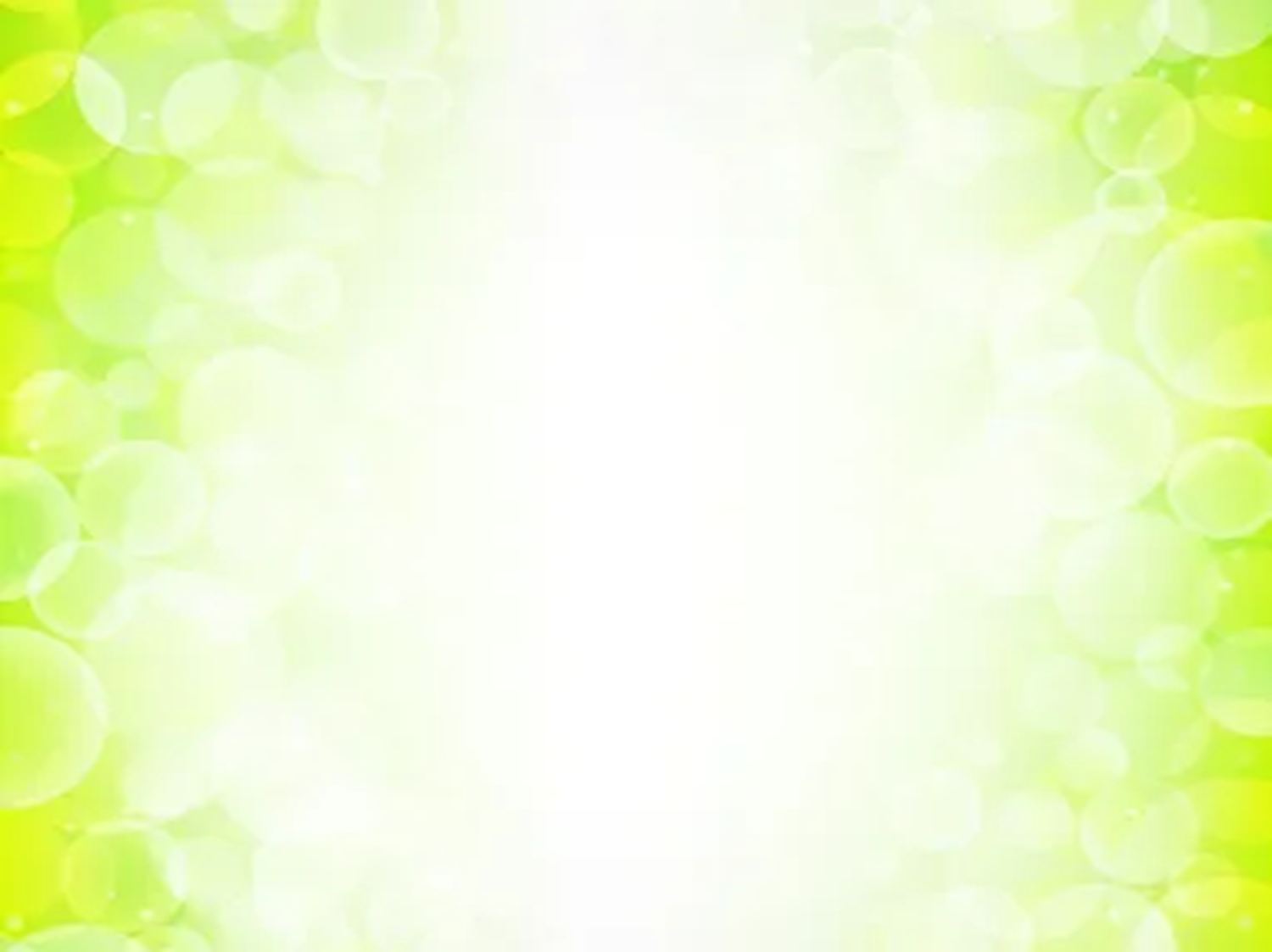 2. Наставничество
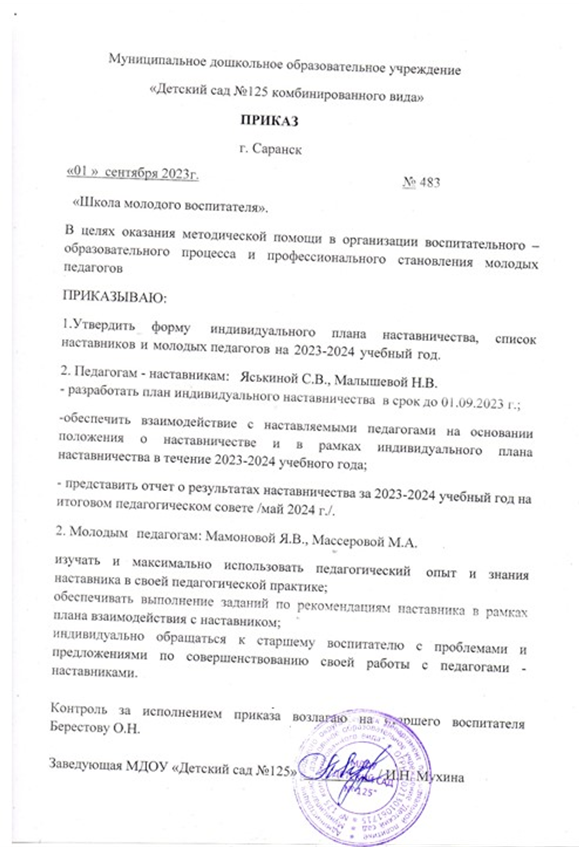 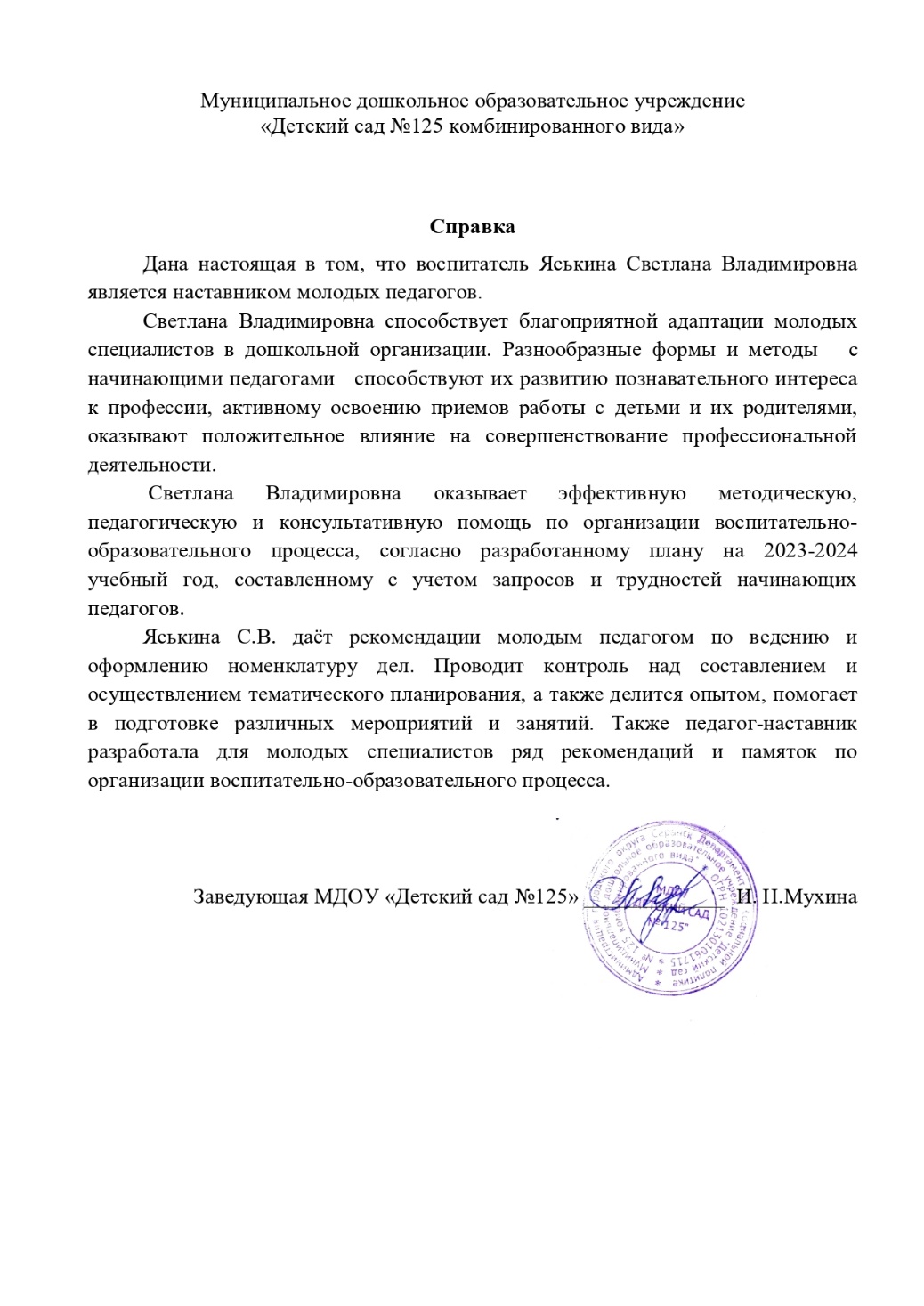 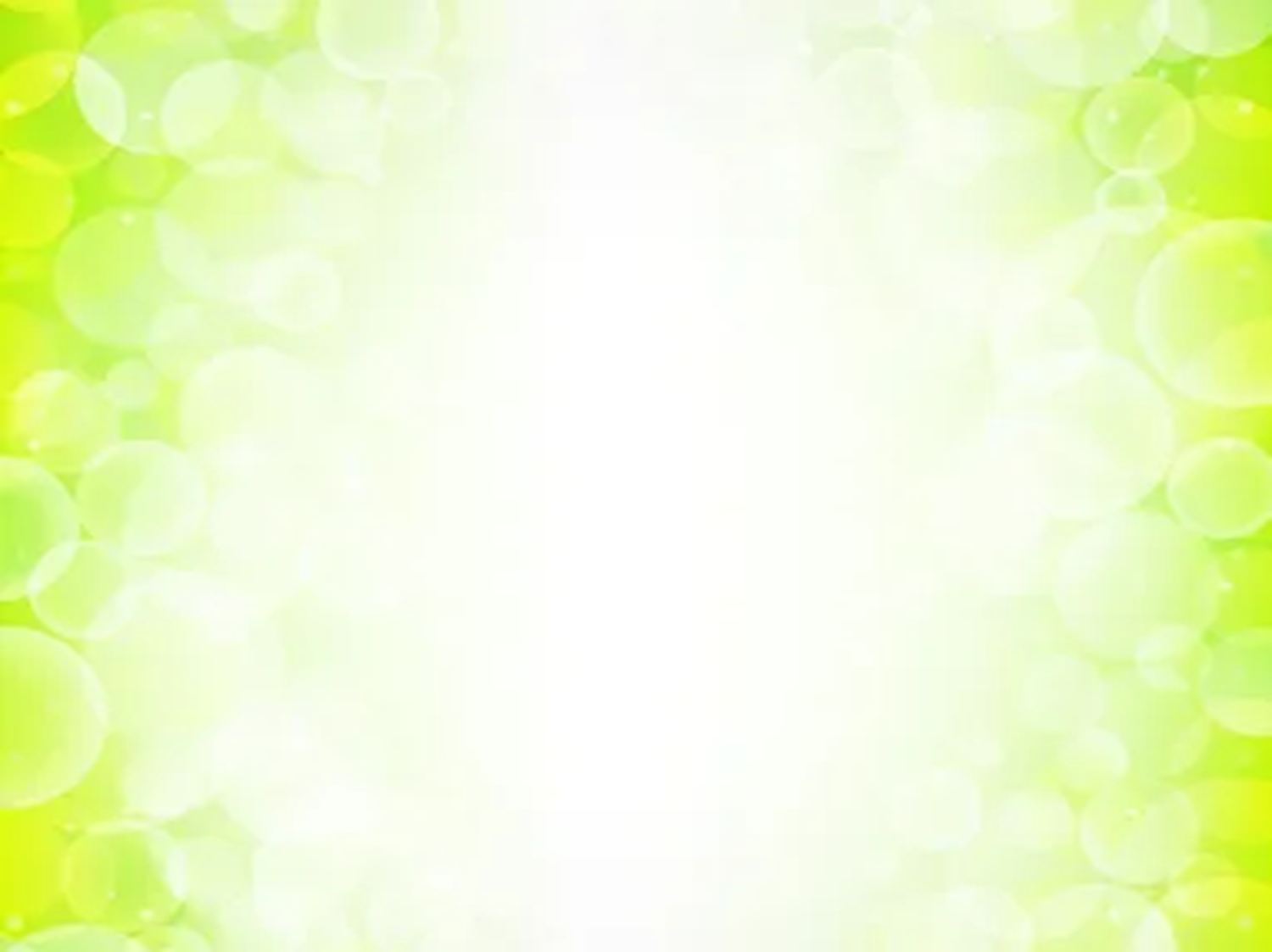 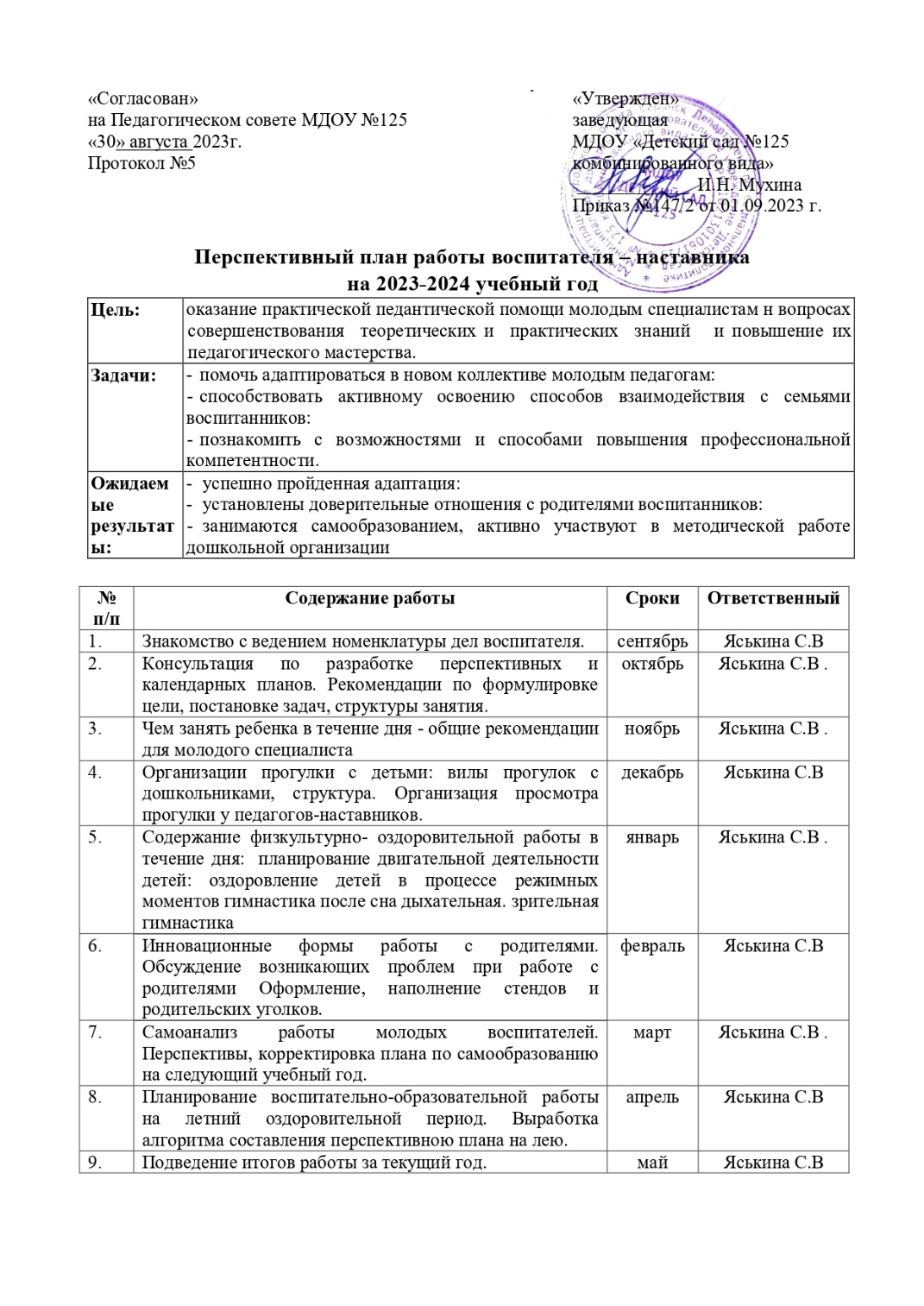 3. Наличие публикаций, включая интернет – публикации
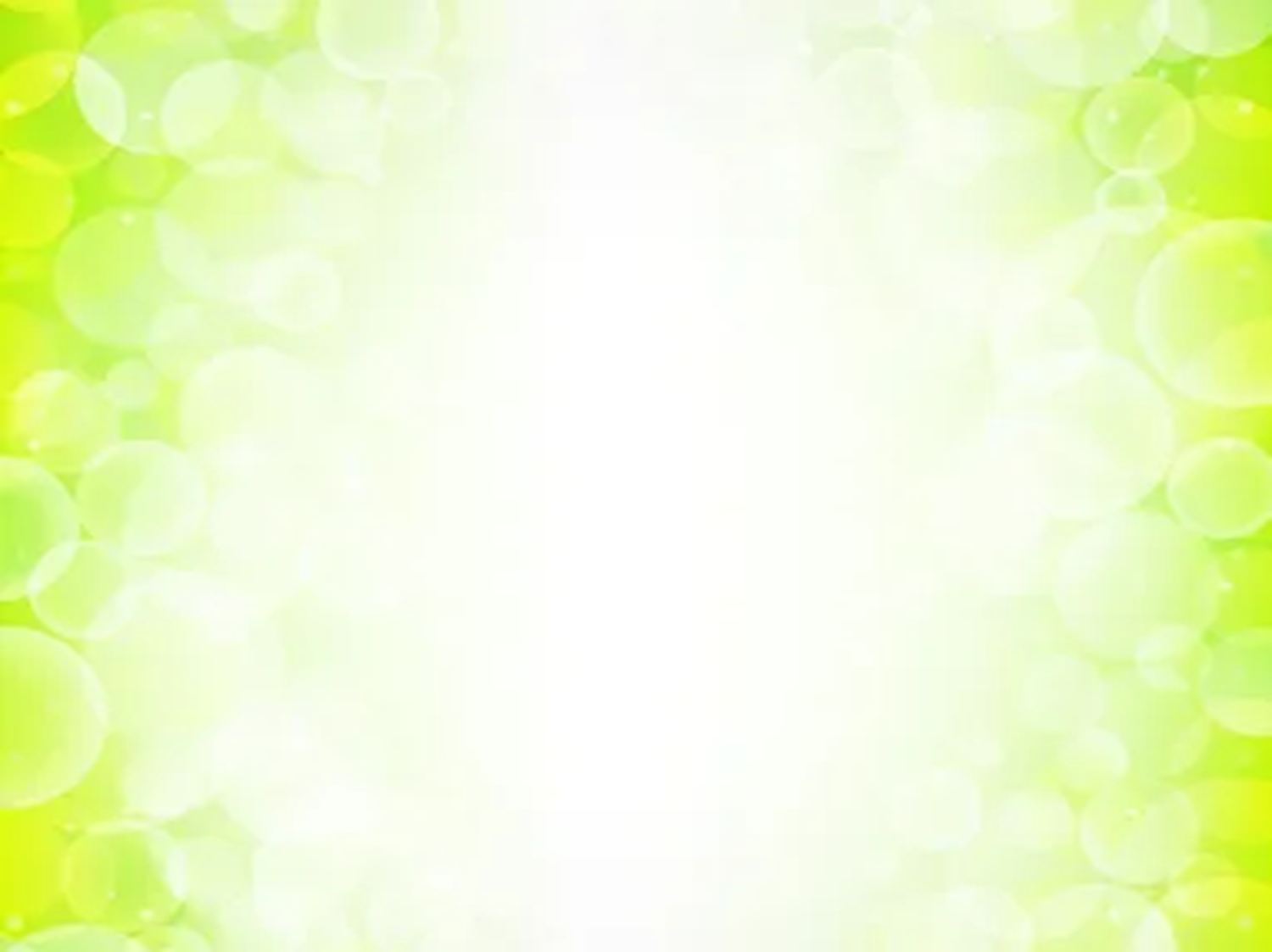 Интернет-публикации: 2
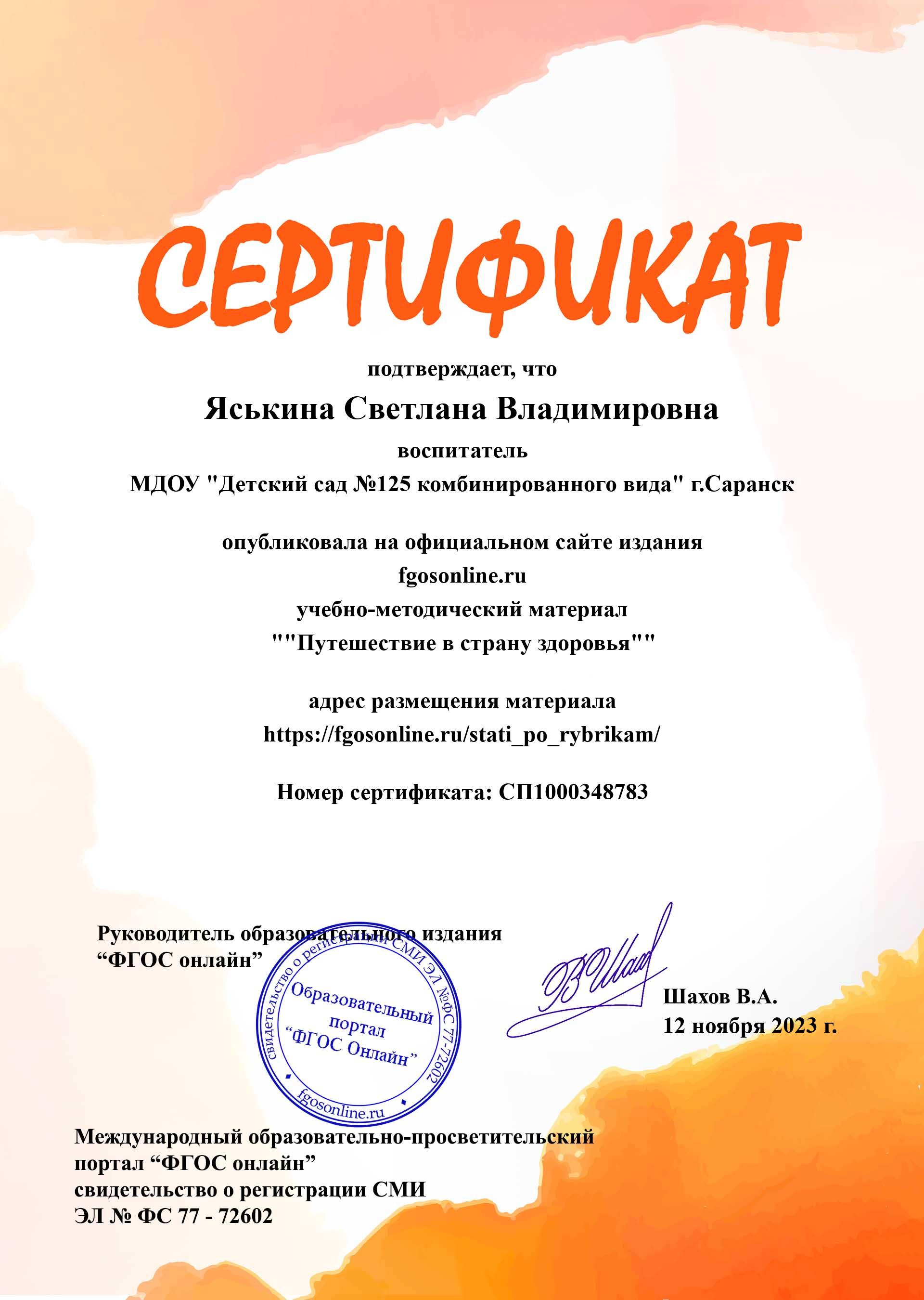 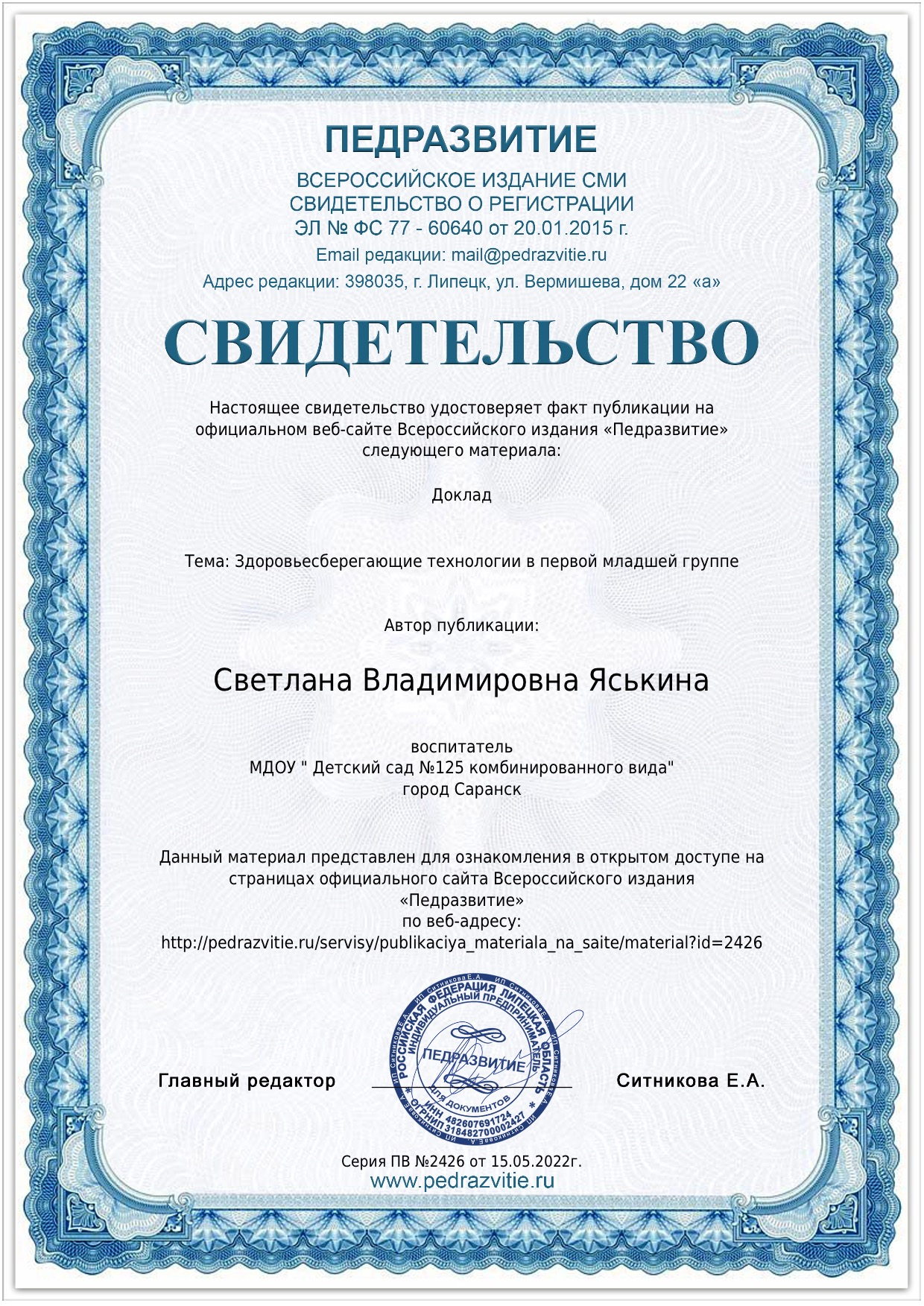 4. Результаты участия воспитанников в конкурсах, выставках, турнирах, соревнованиях, акциях, фестивалях
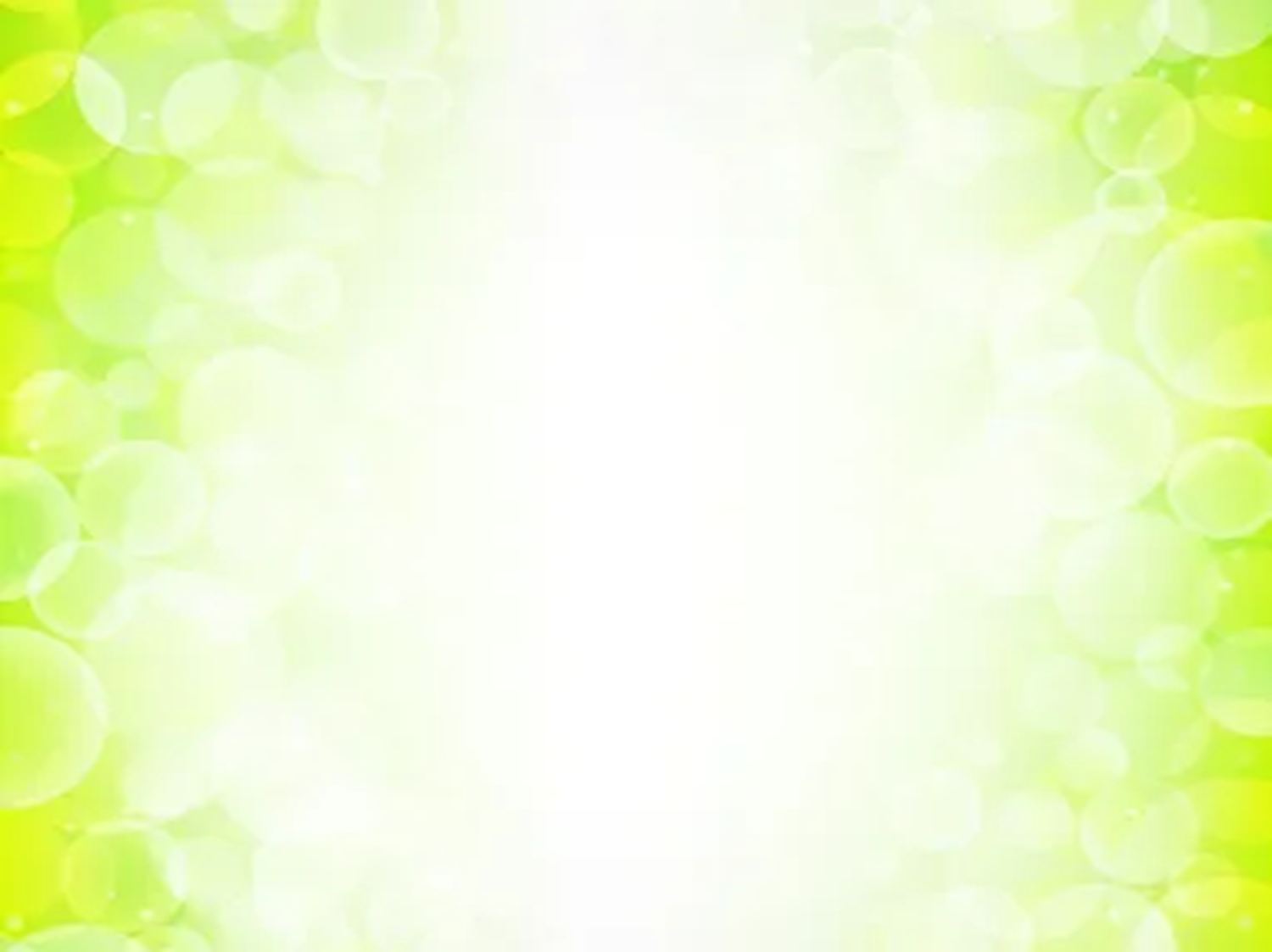 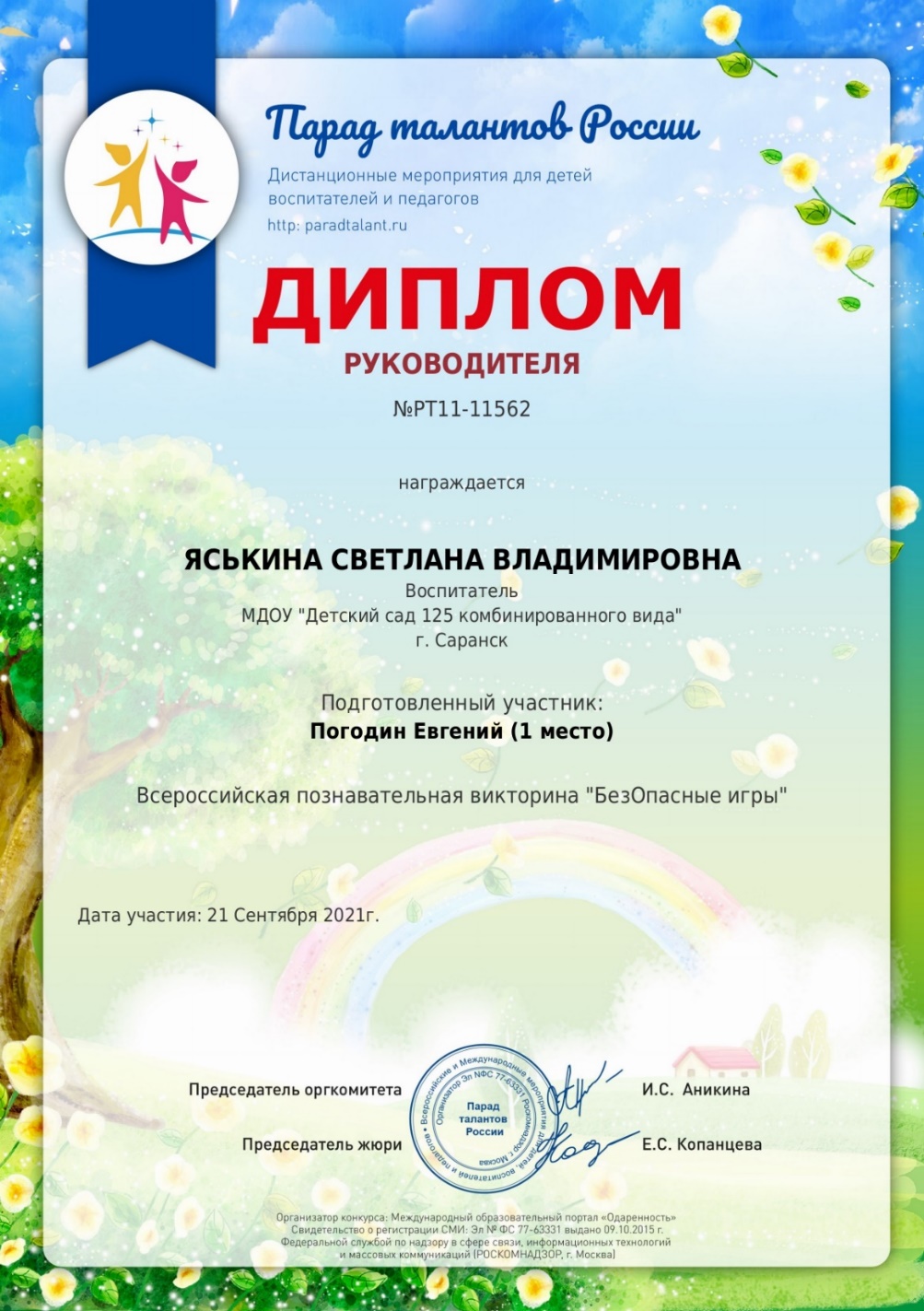 Интернет-конкурс – 3
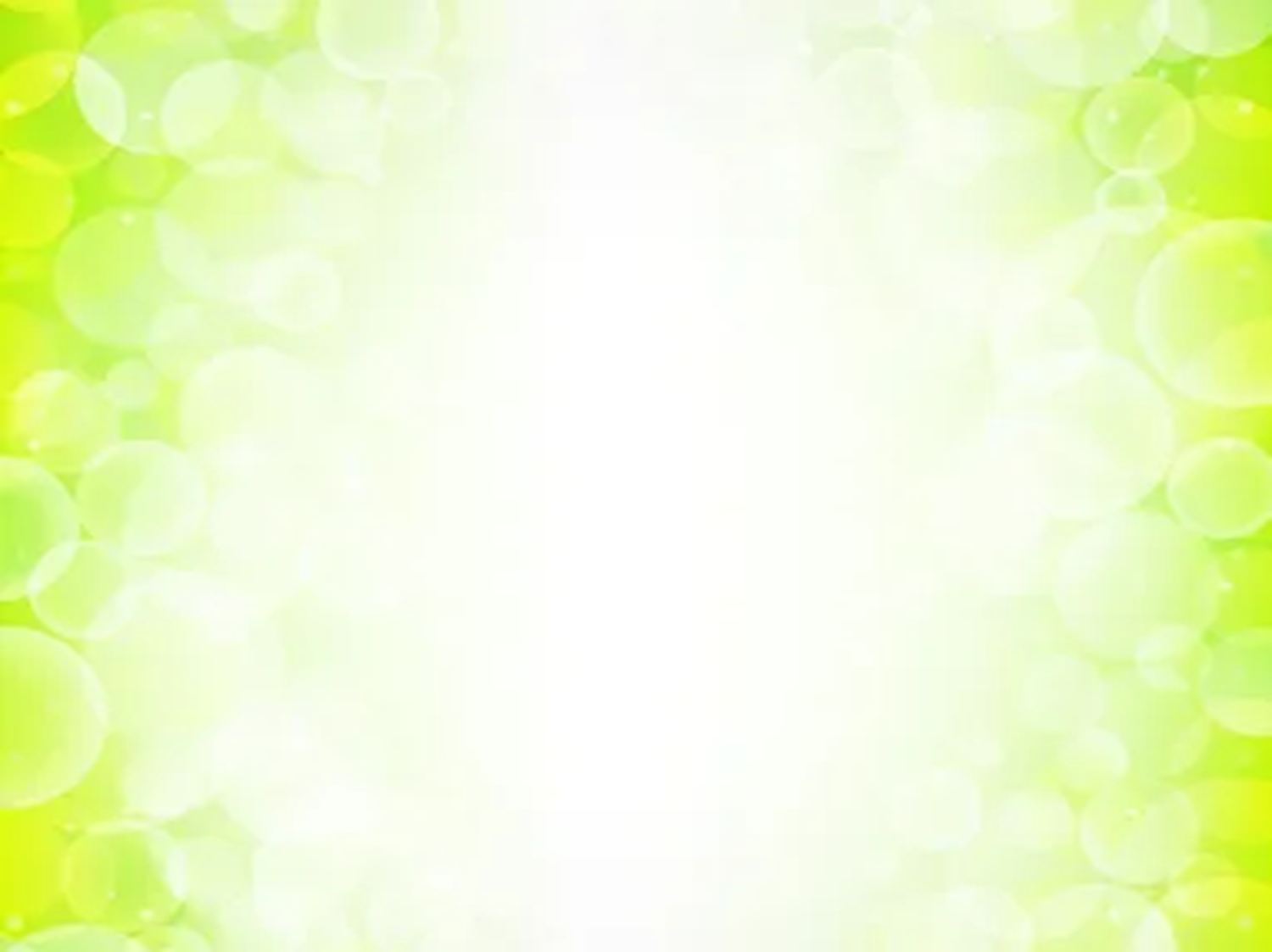 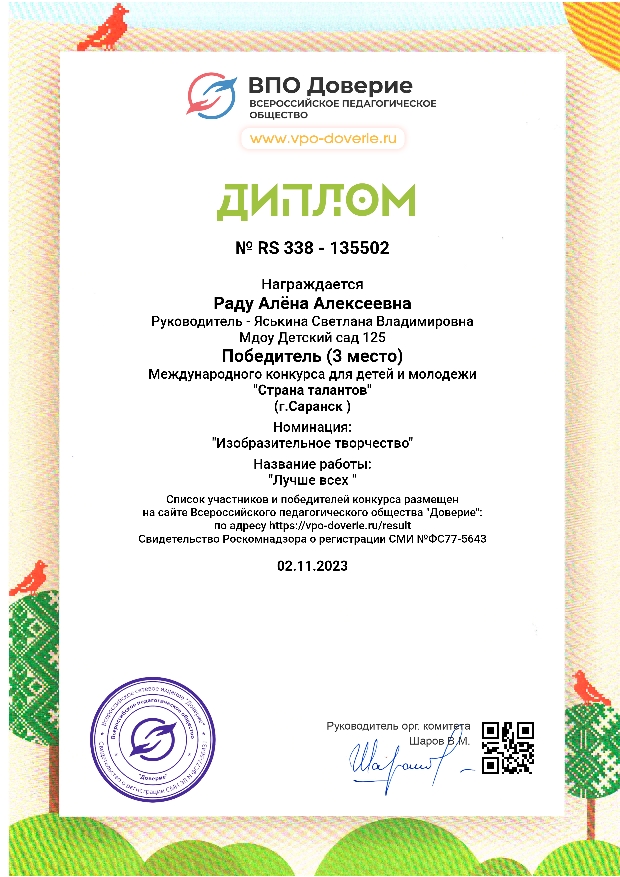 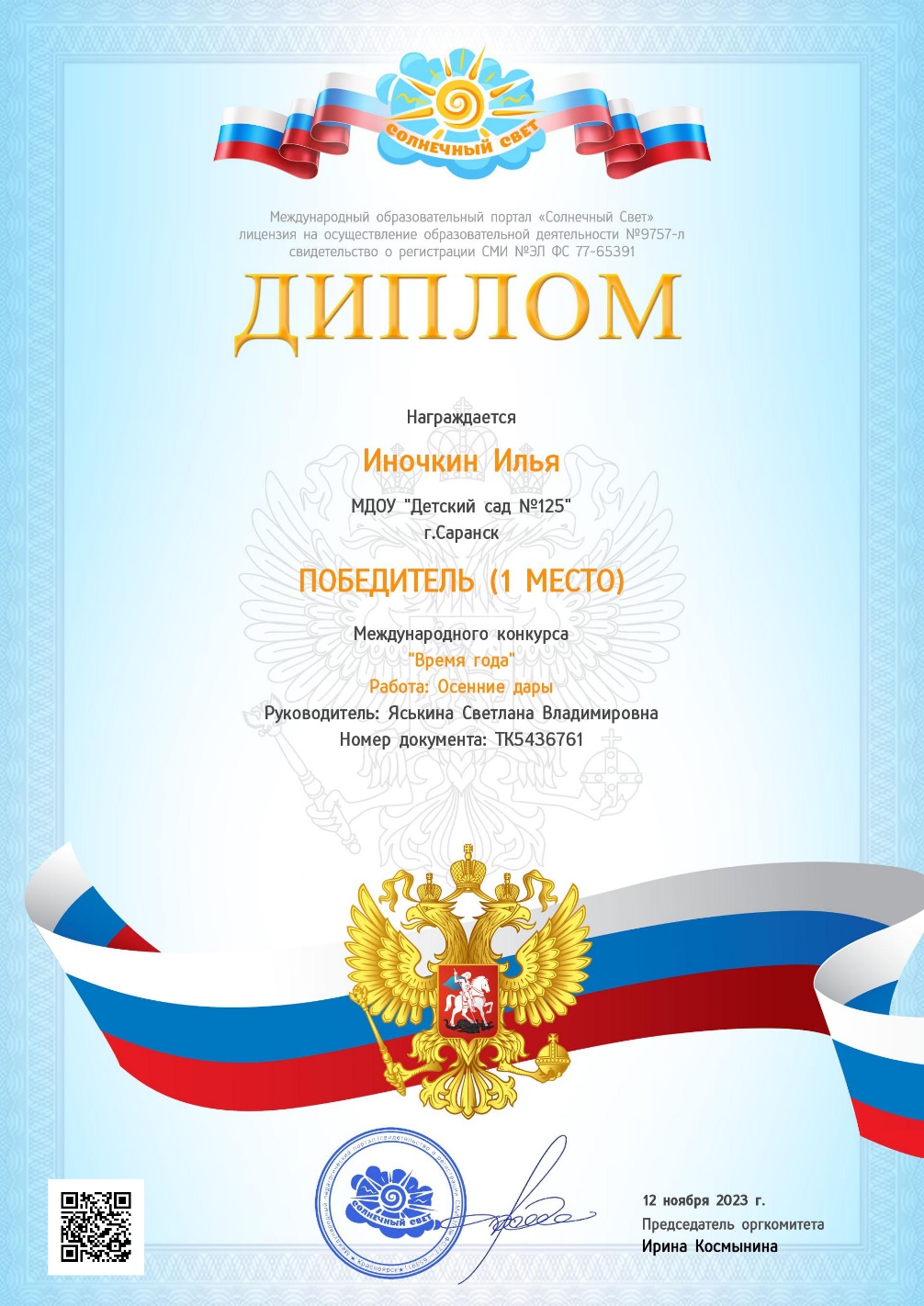 5. Выступления на научно-практических конференциях, 
семинарах, секциях
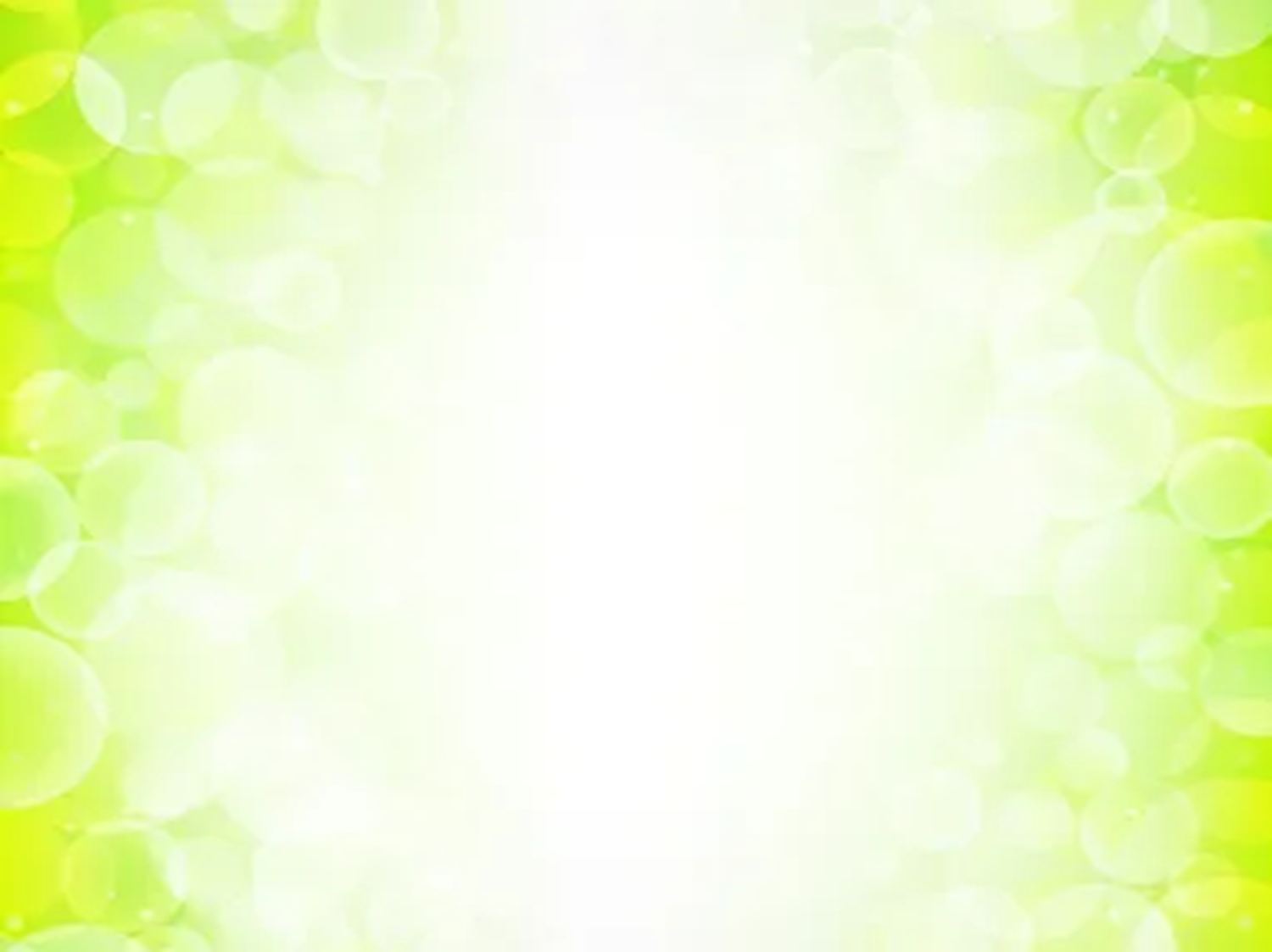 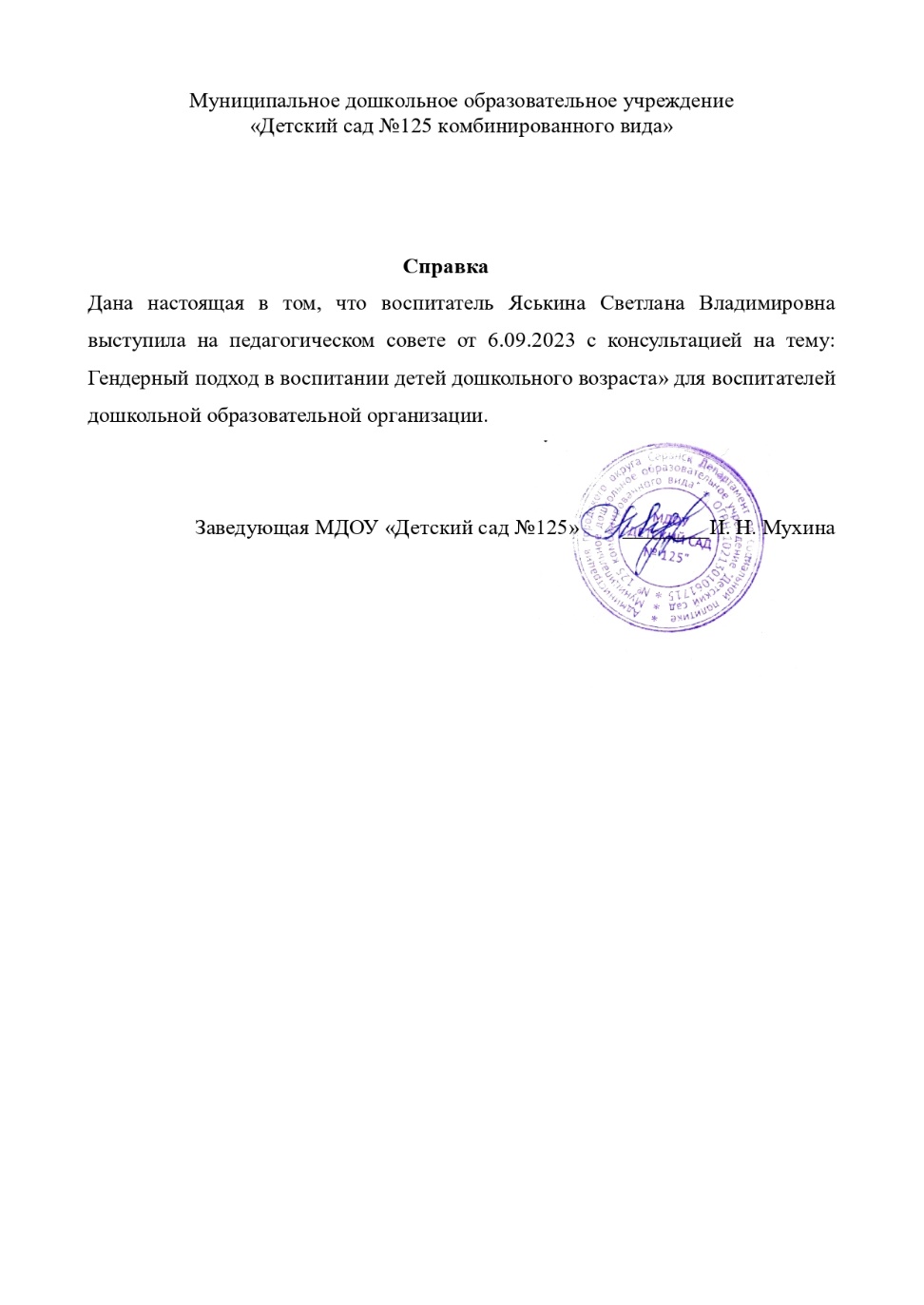 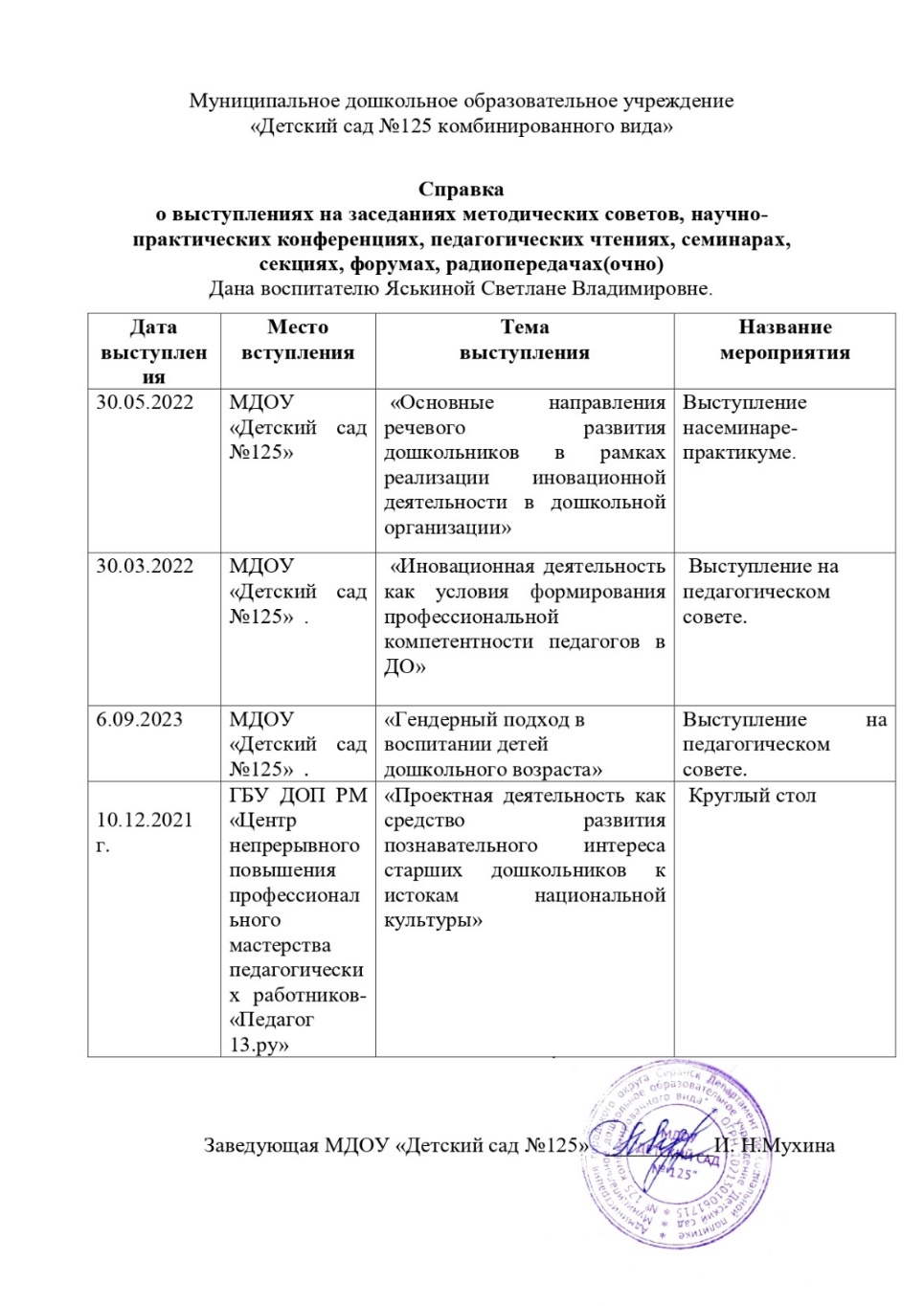 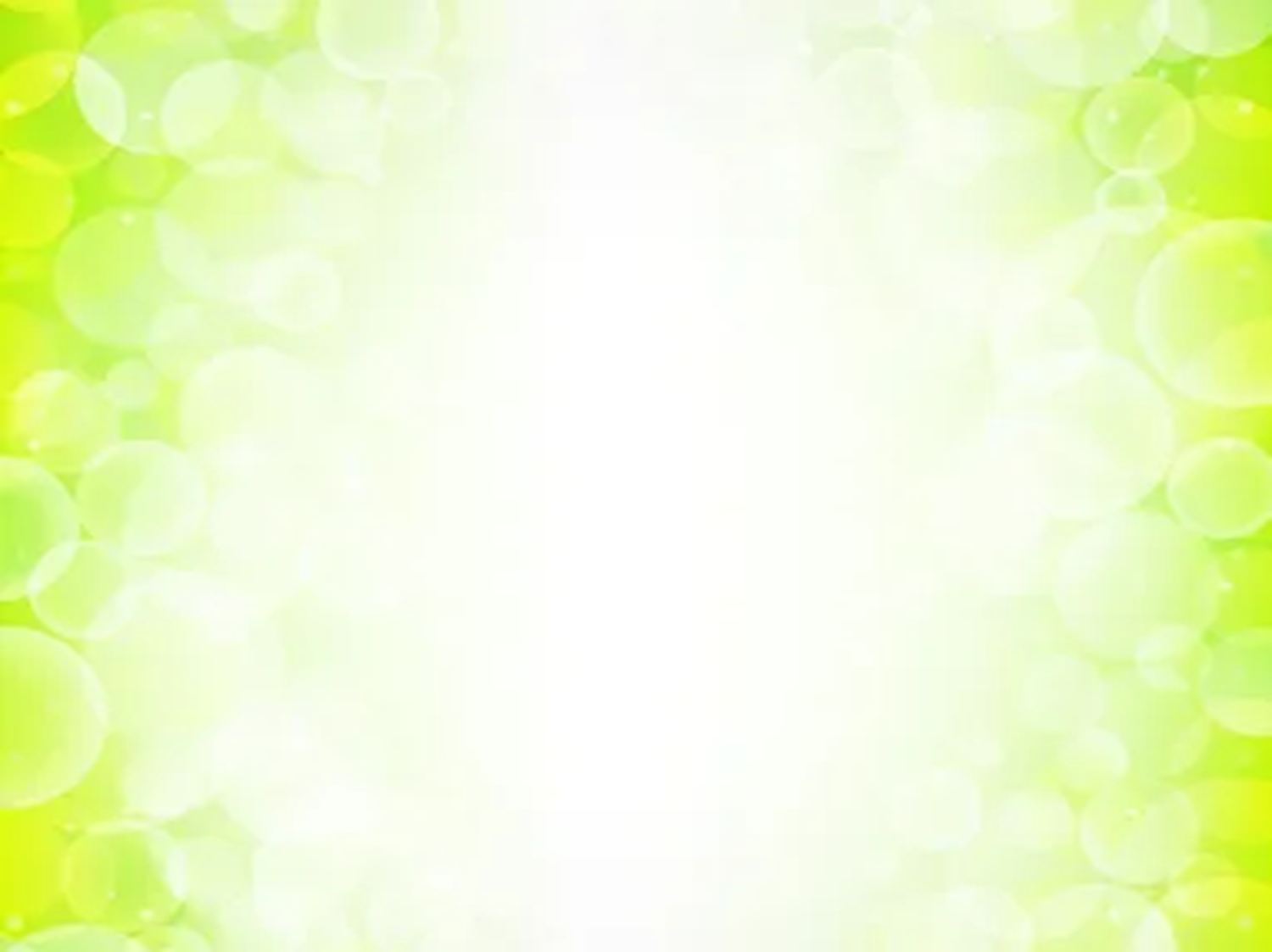 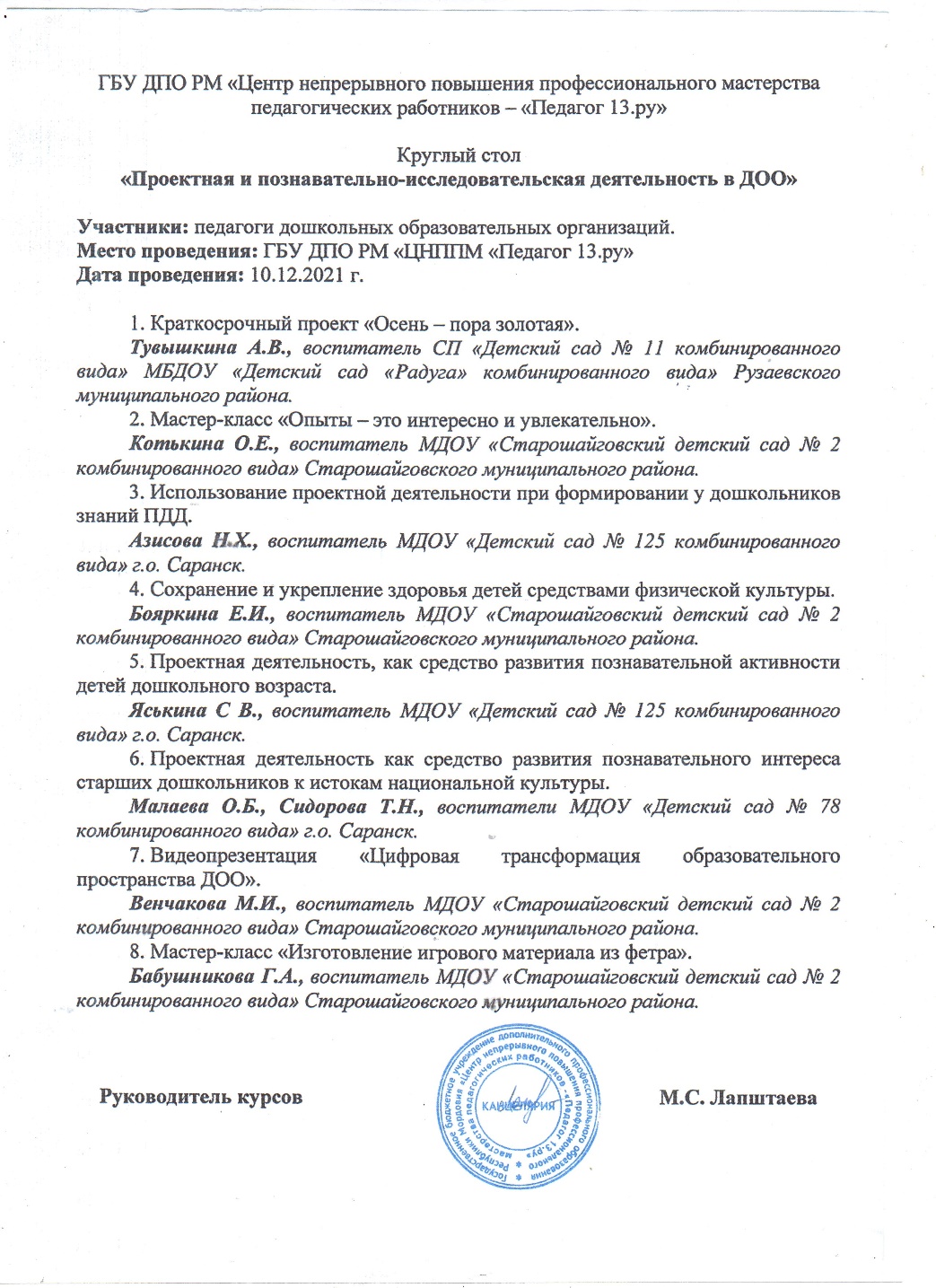 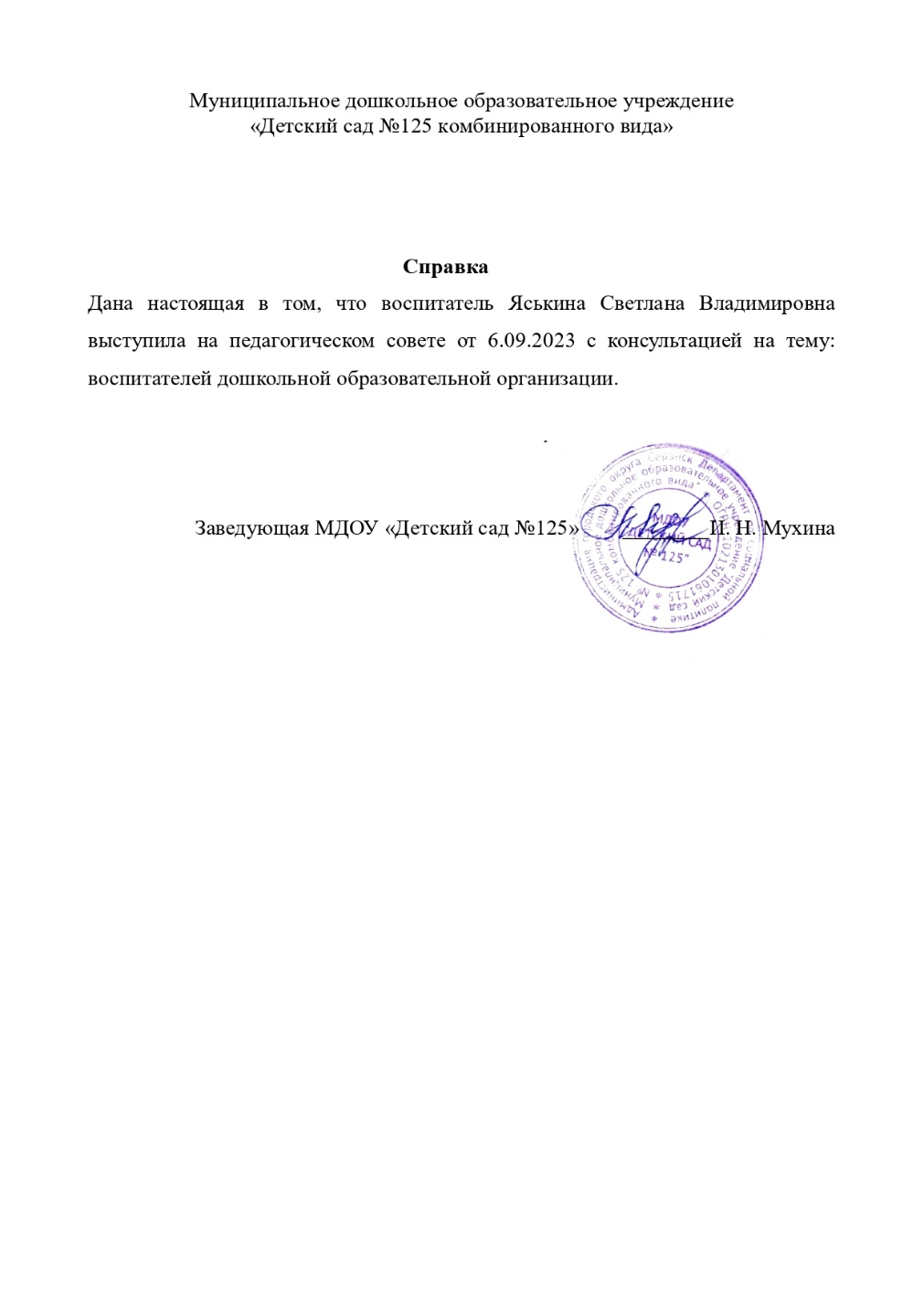 6. Проведение открытых занятий, мастер – классов, мероприятий
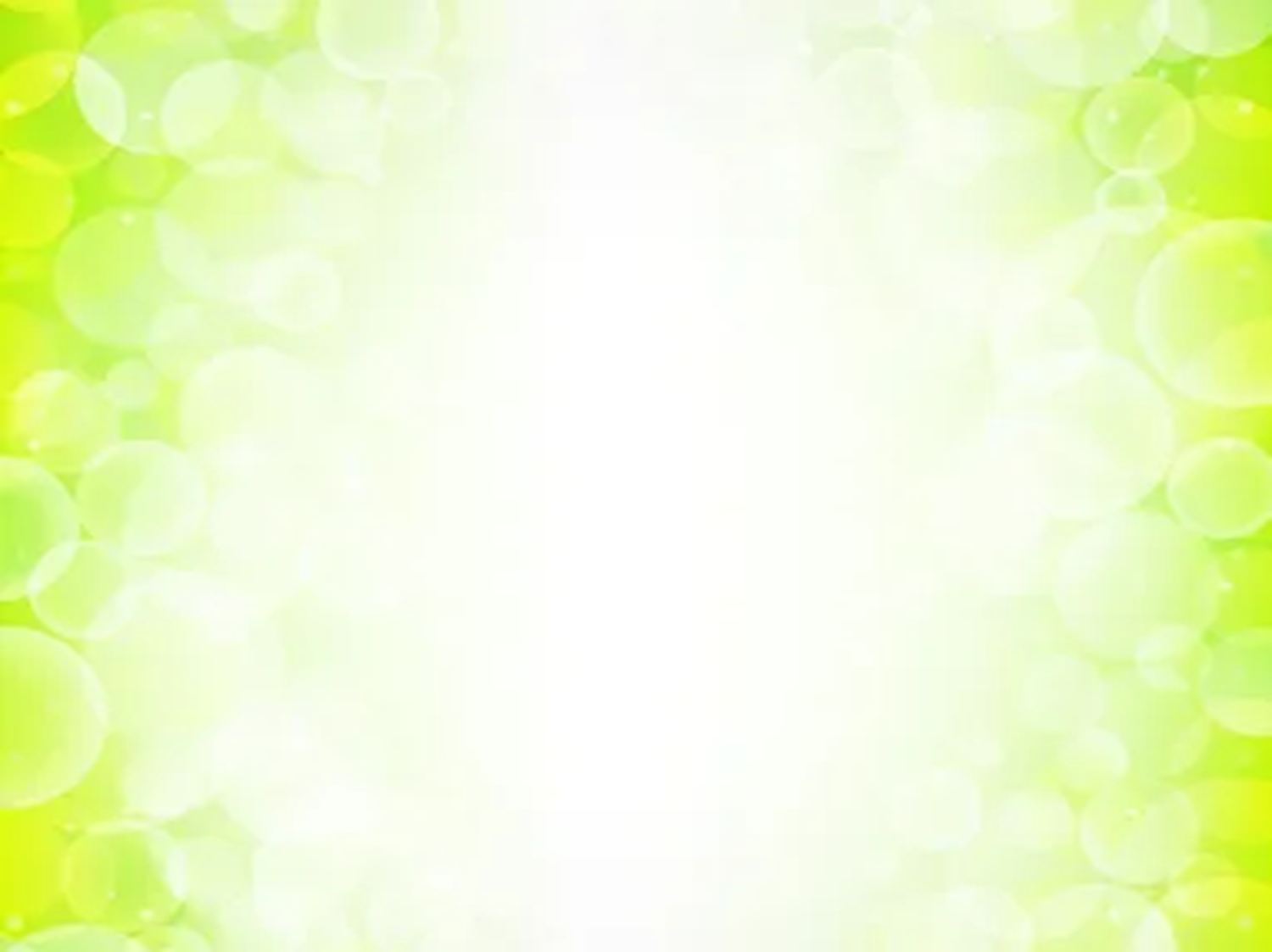 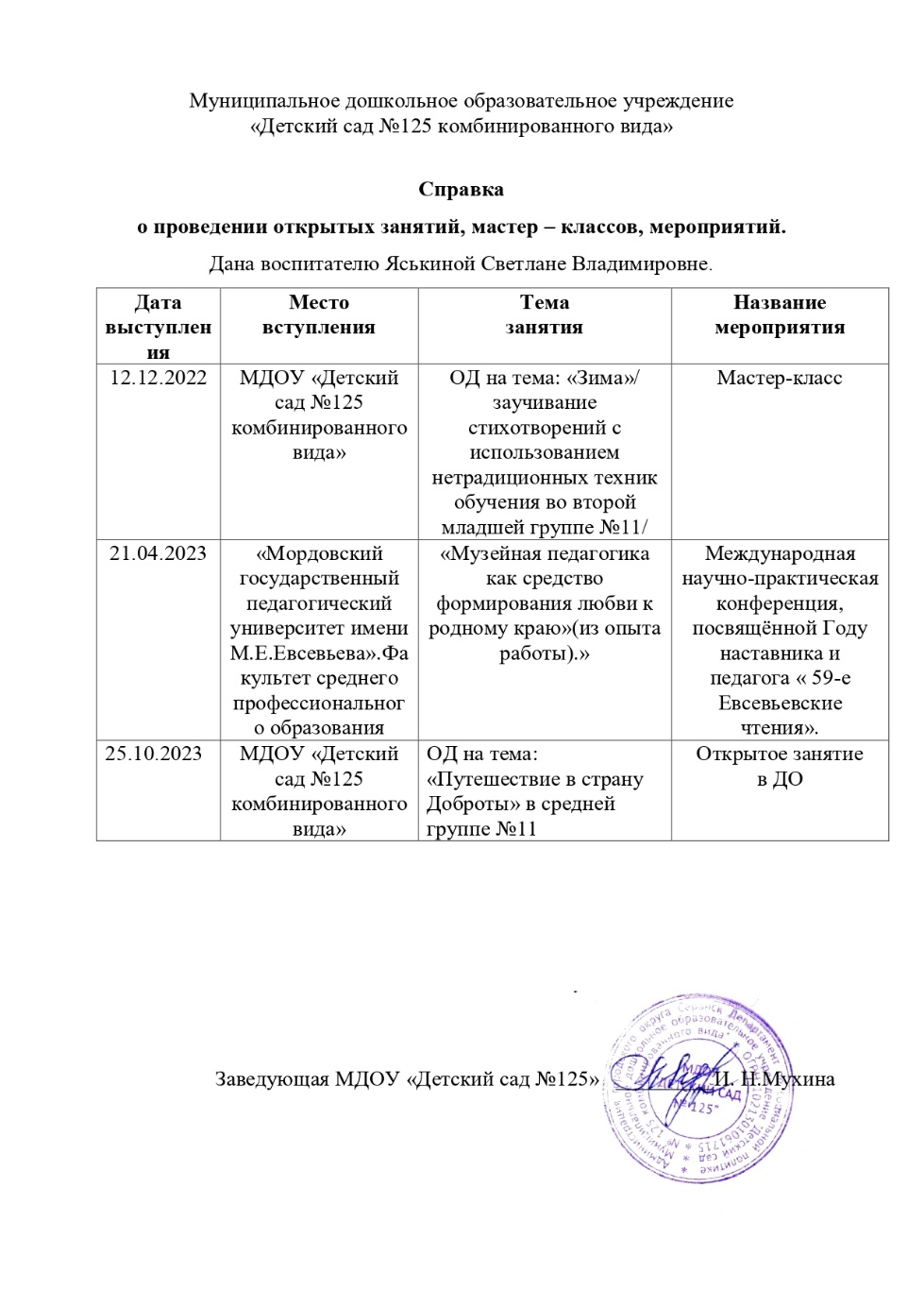 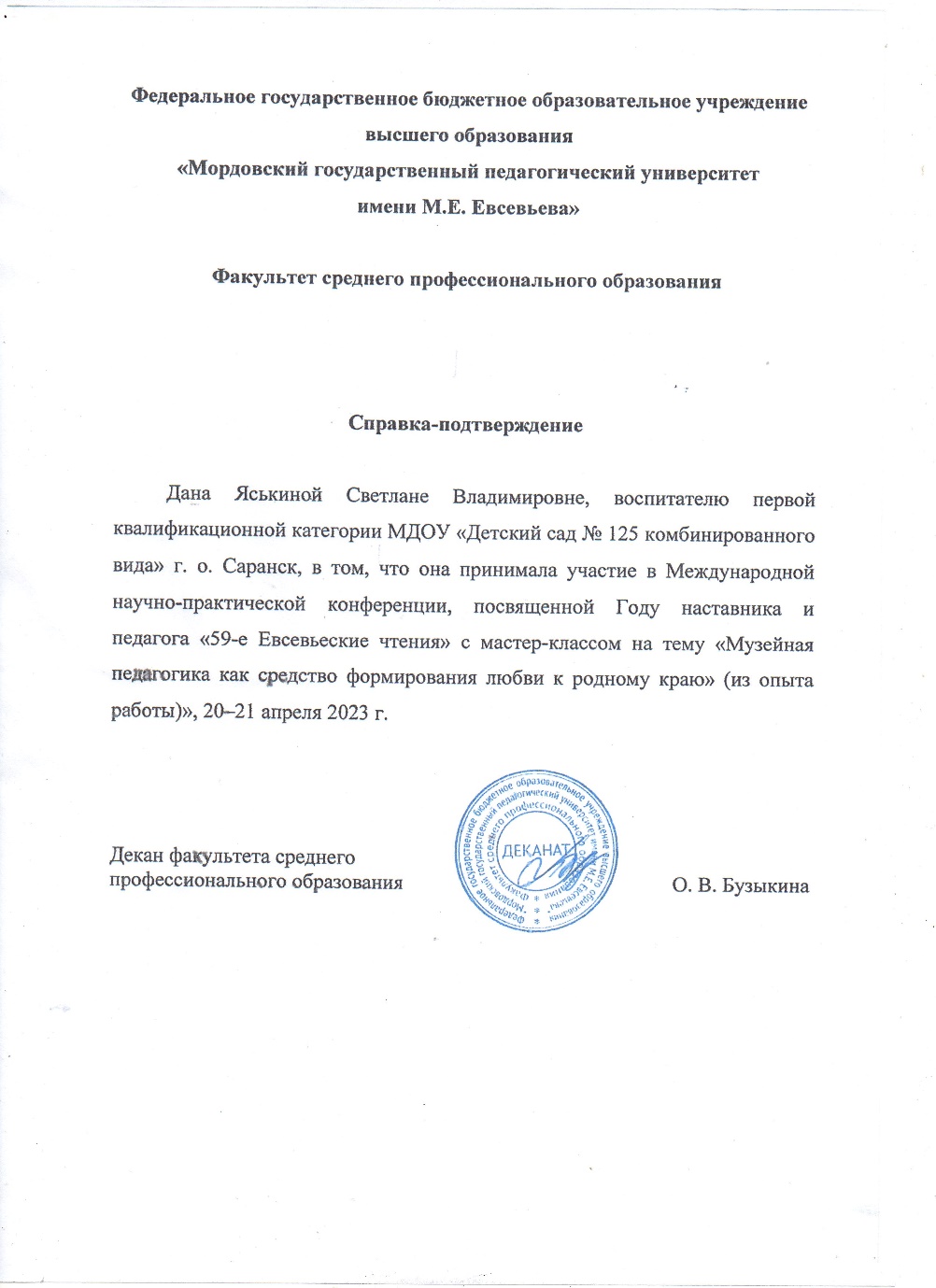 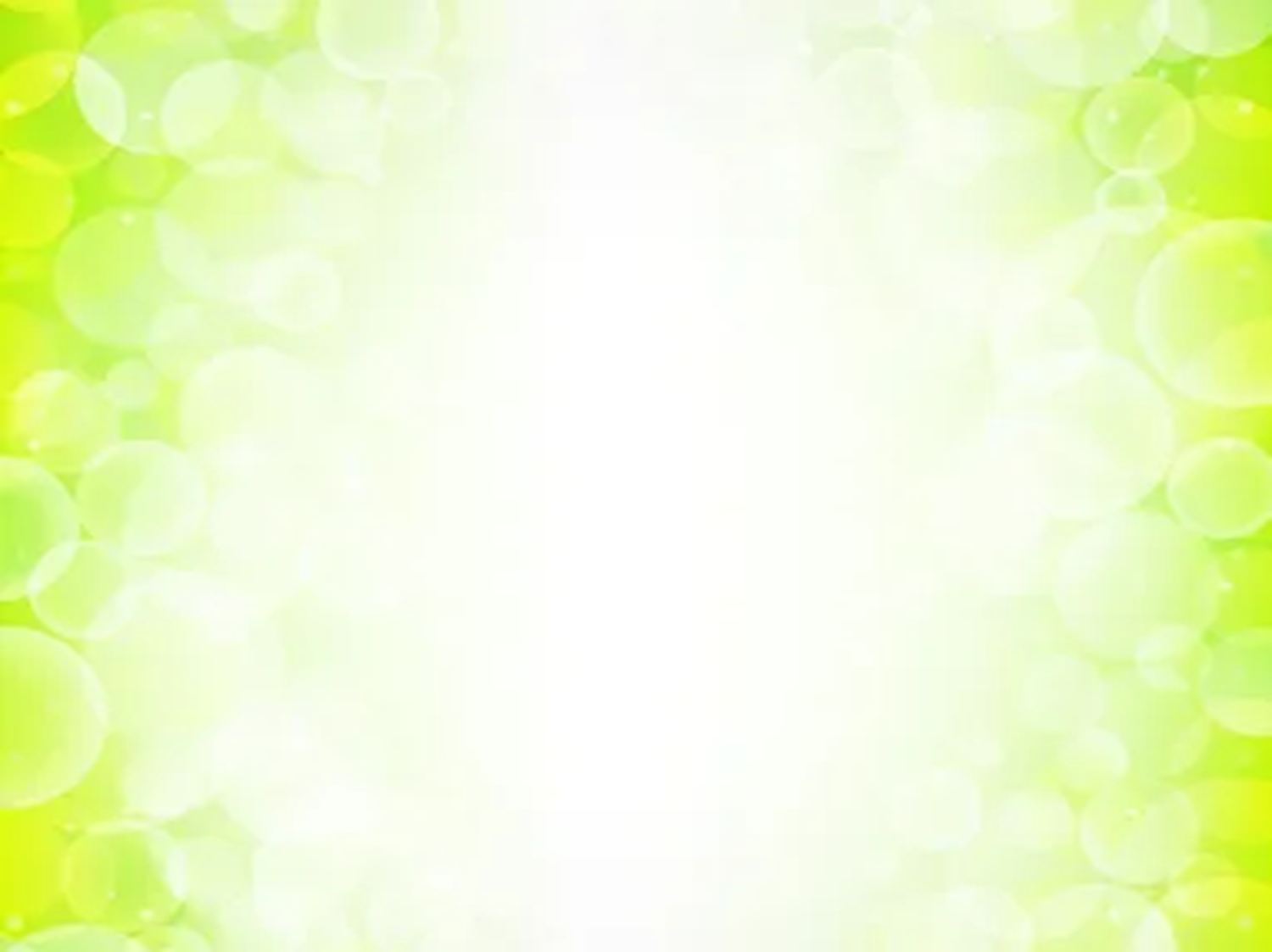 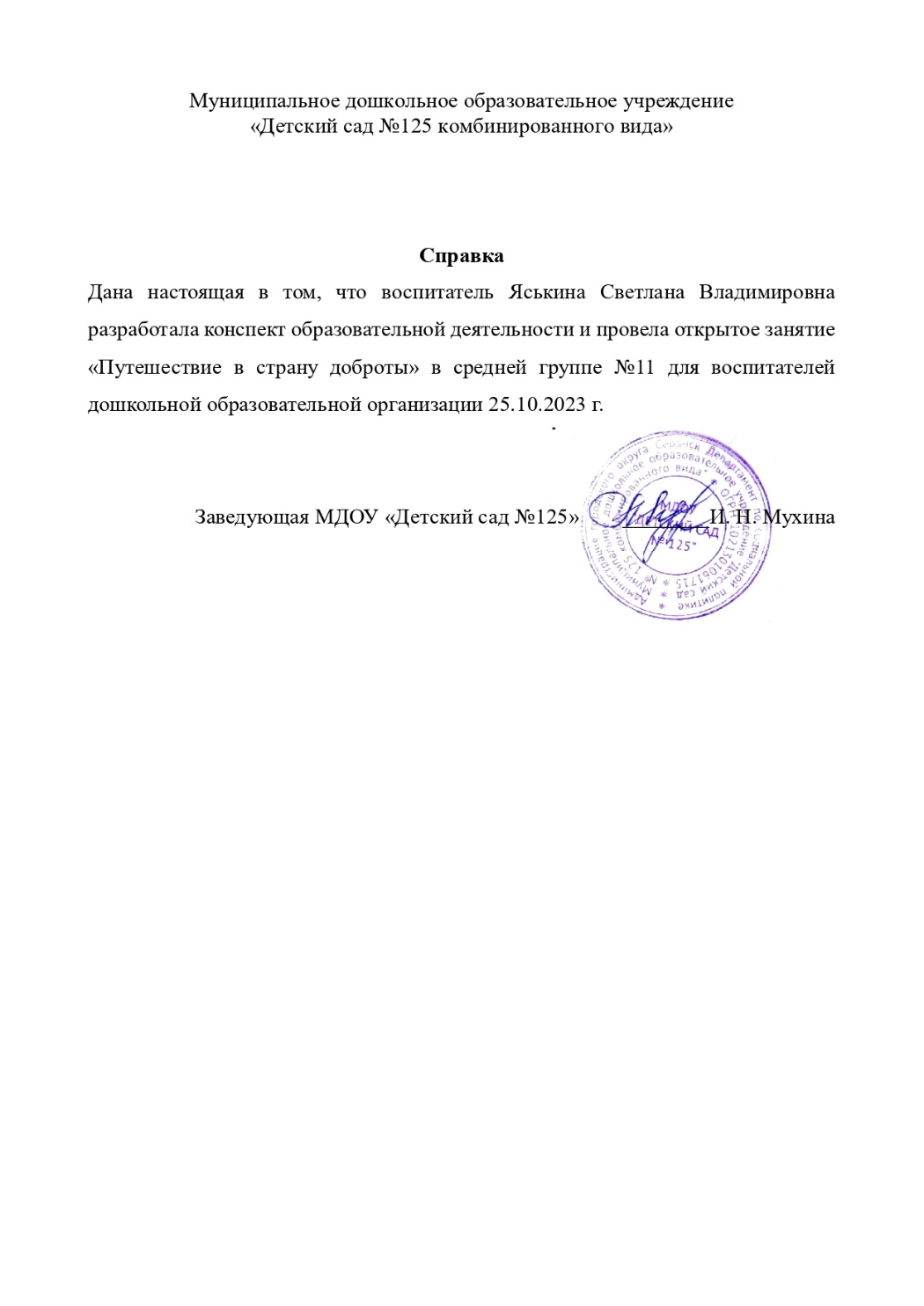 7. Общественная активность педагога: участие в экспертных комиссиях, в жюри конкурсов, депутатская деятельность и т.д.
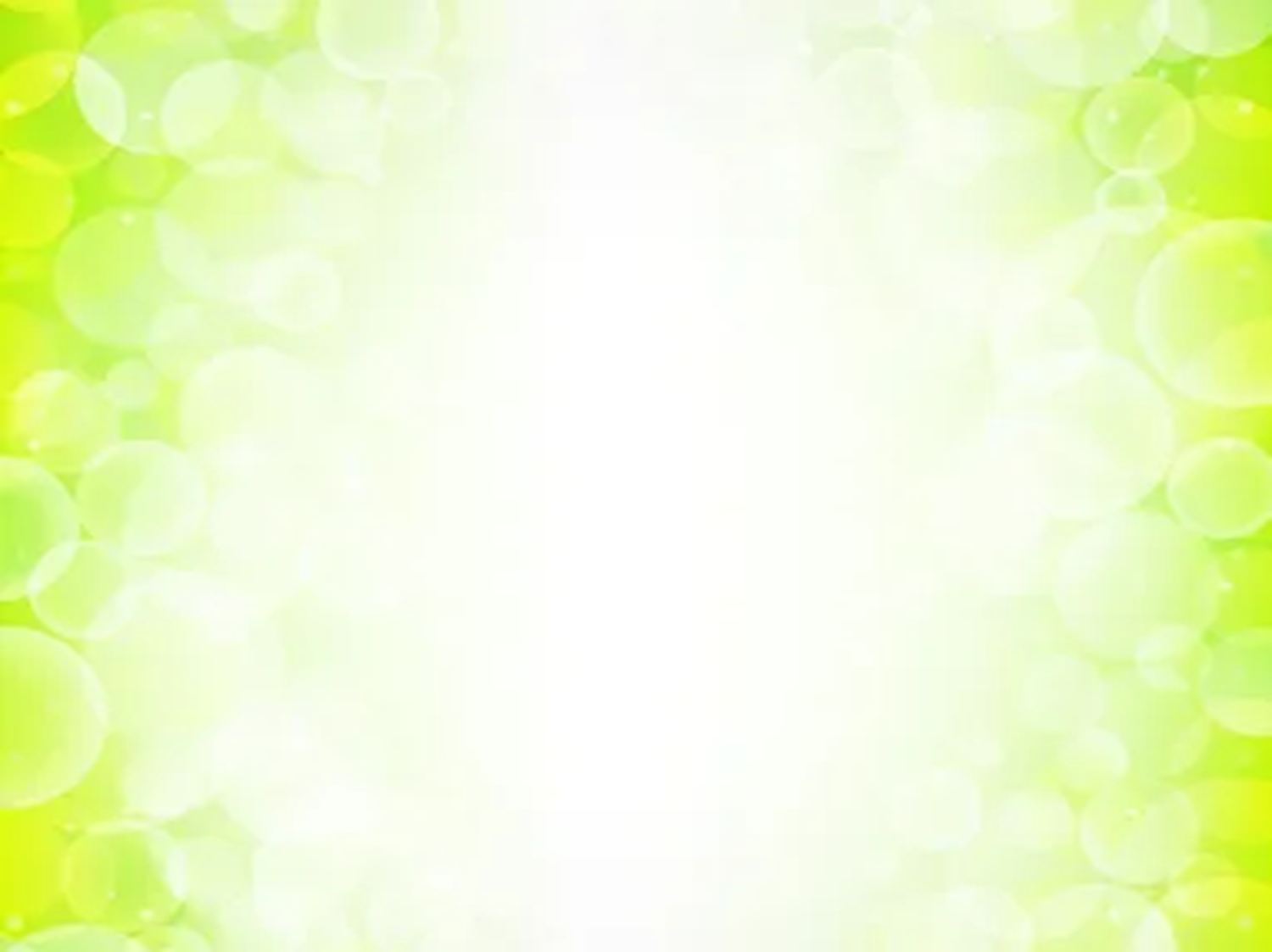 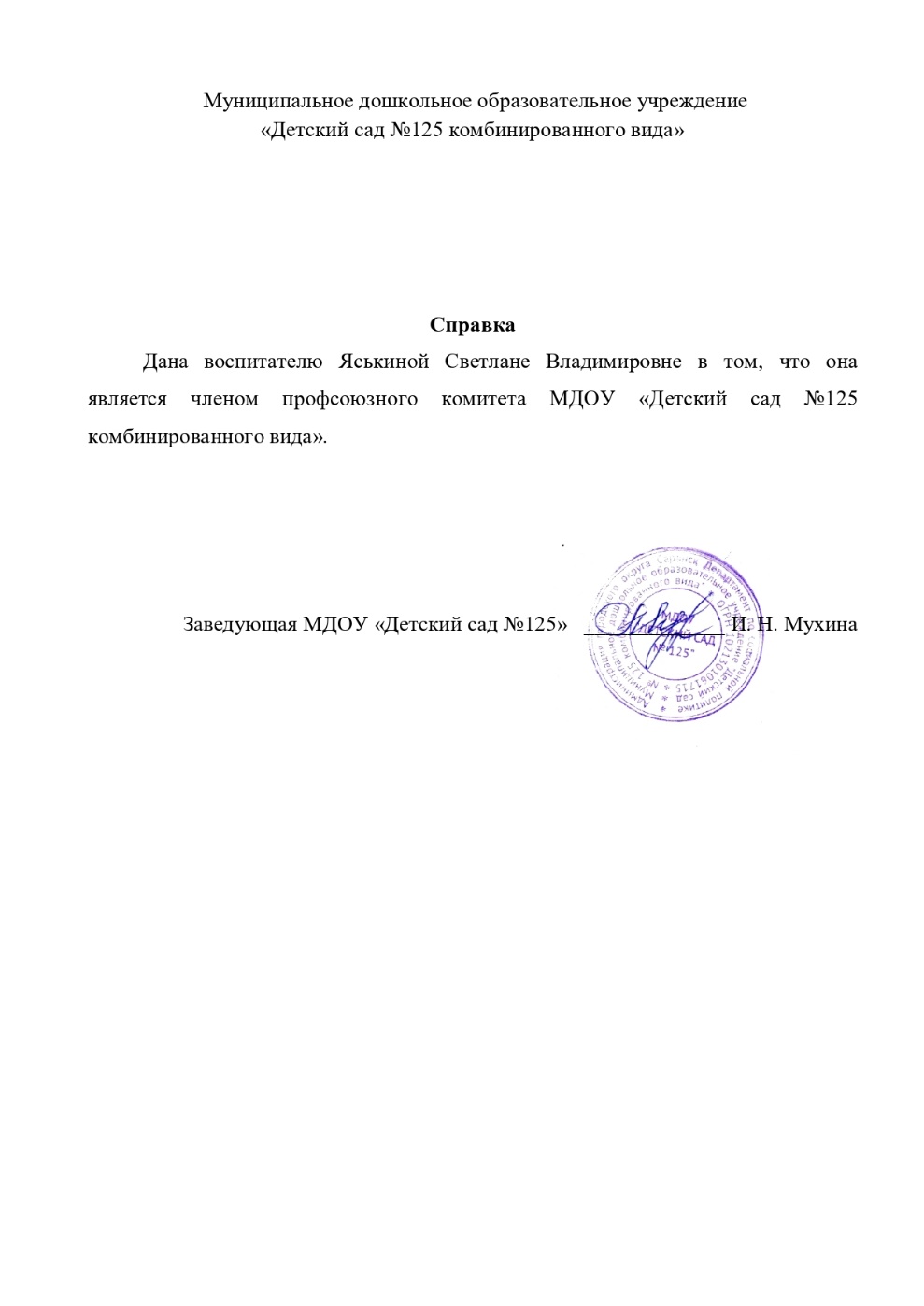 8. Позитивные результаты работы с воспитанниками
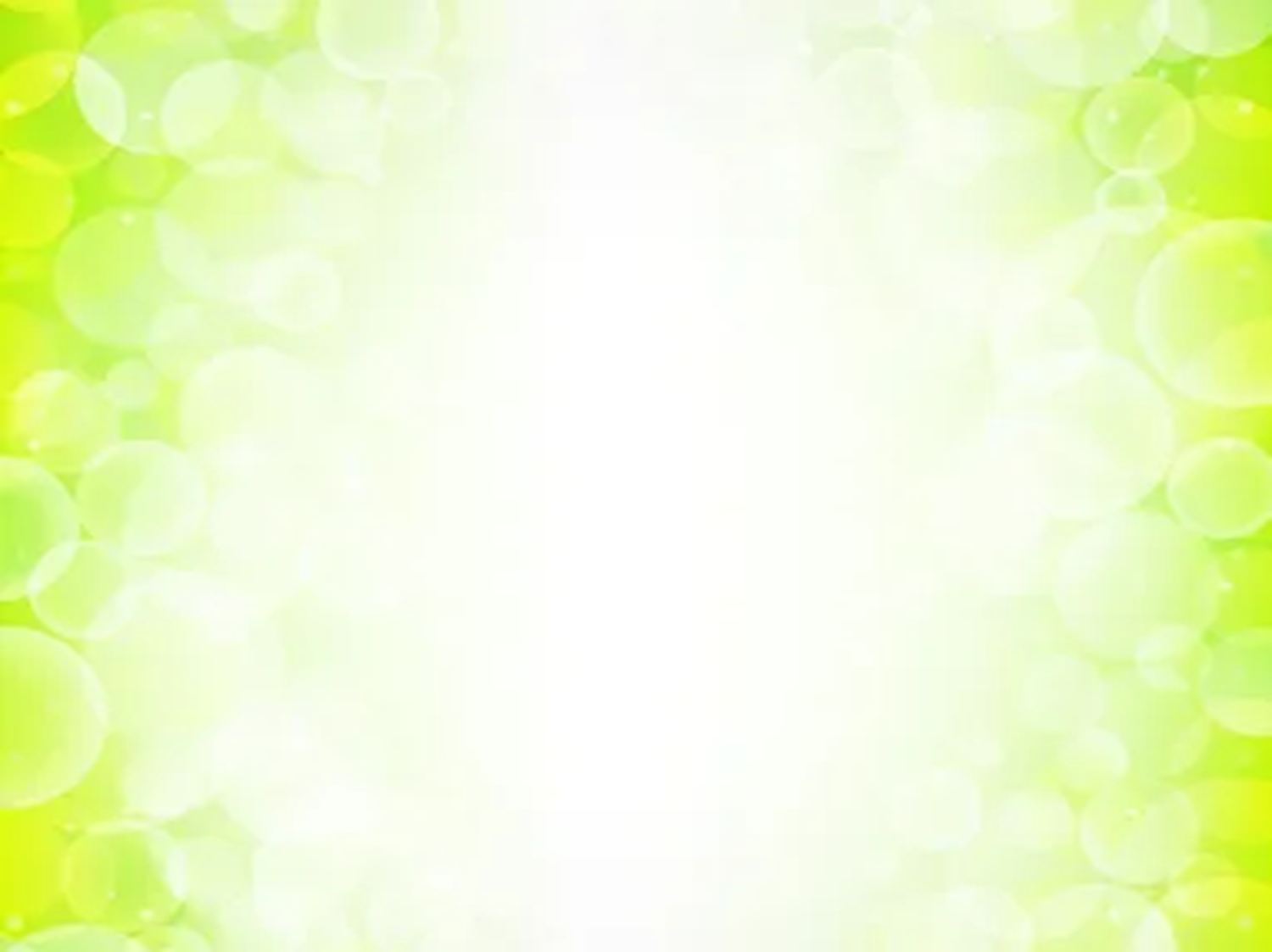 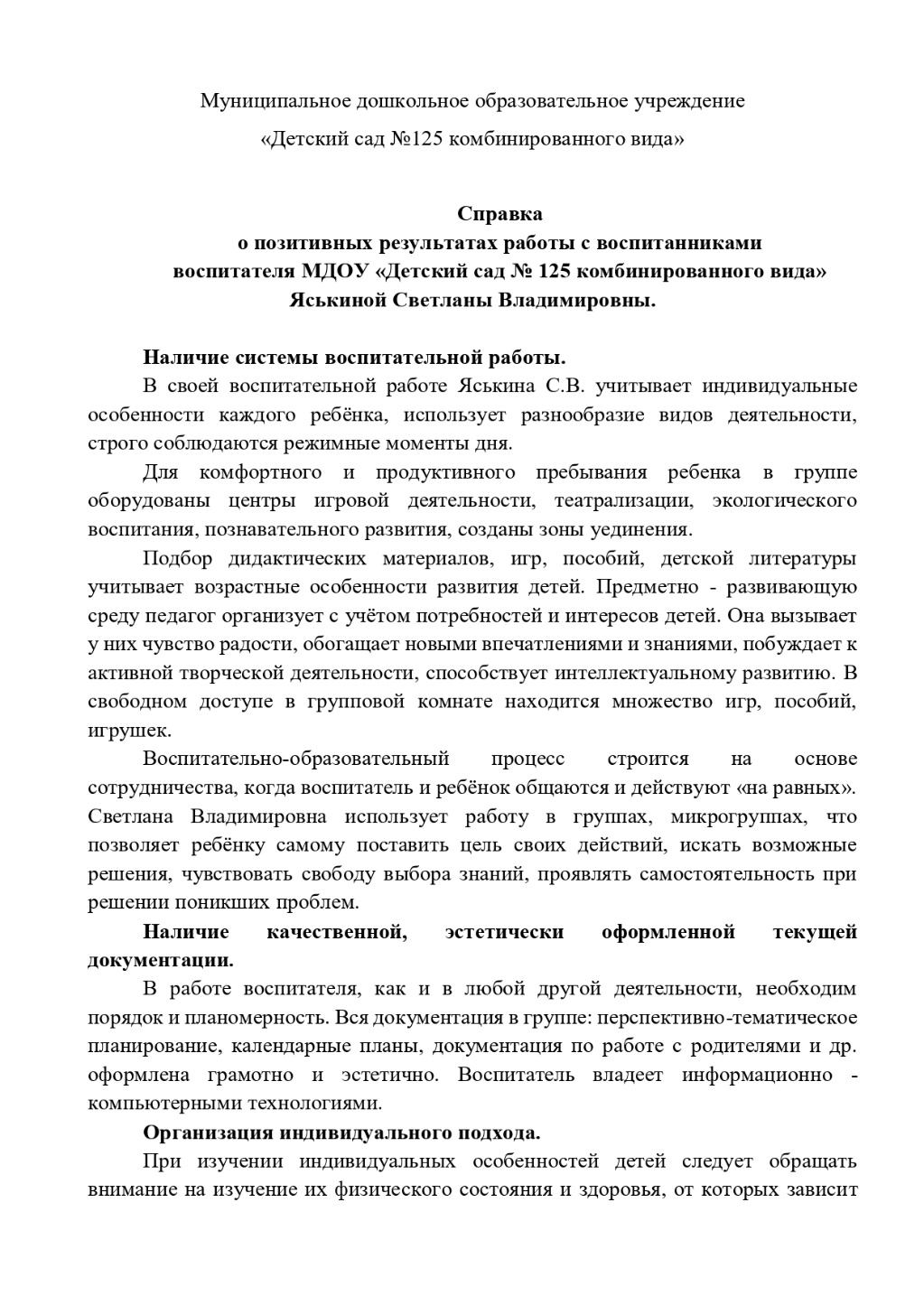 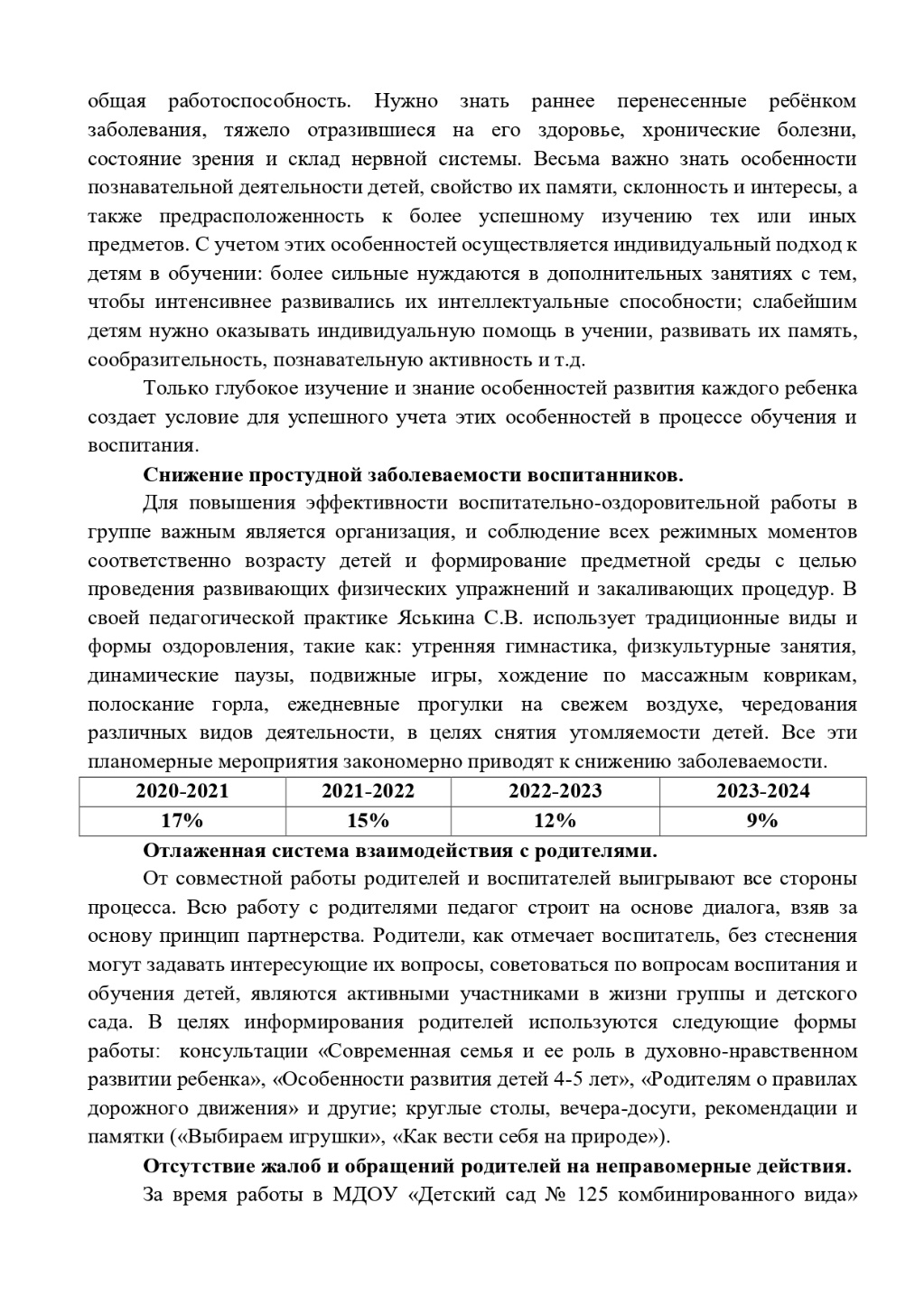 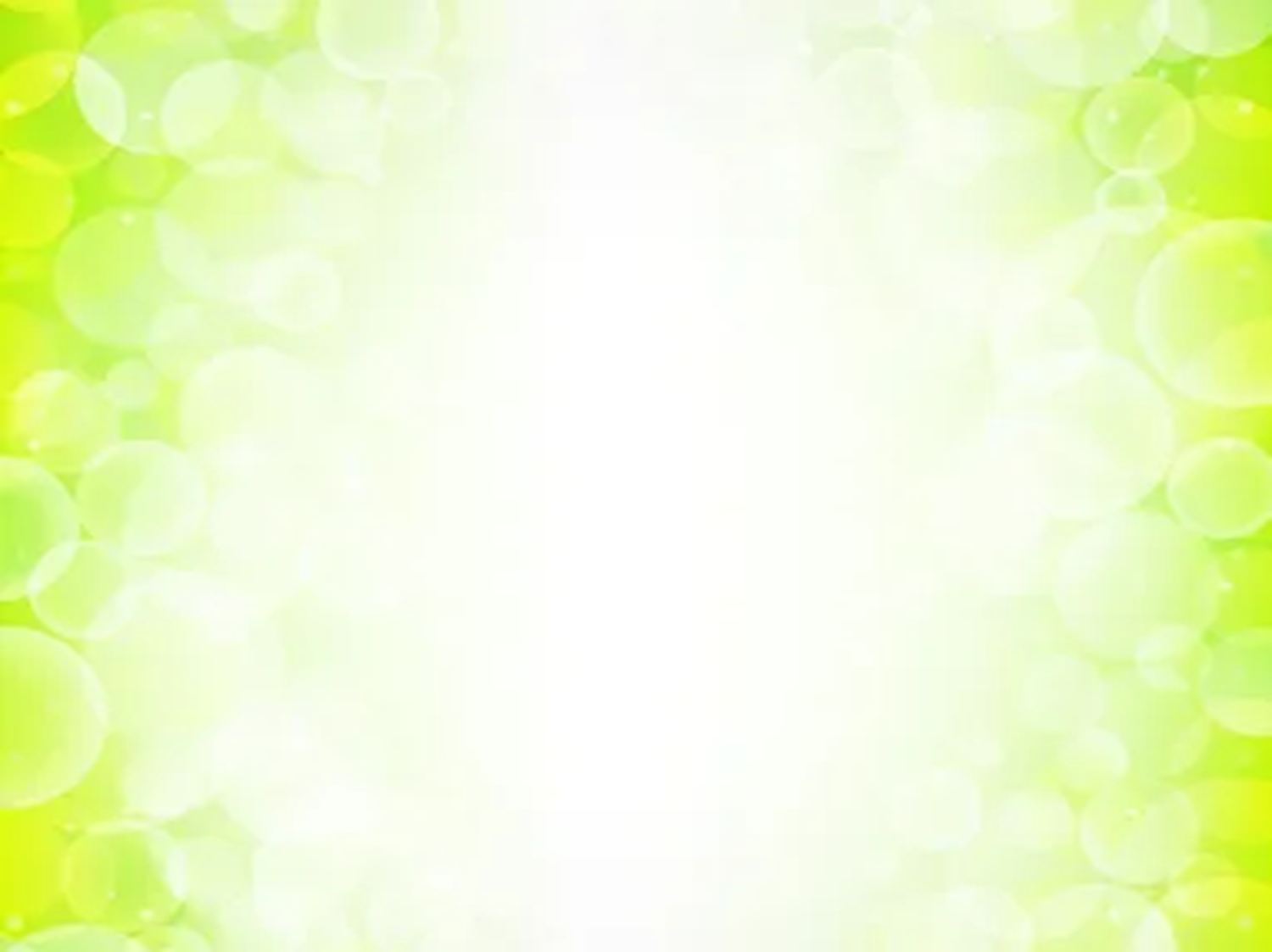 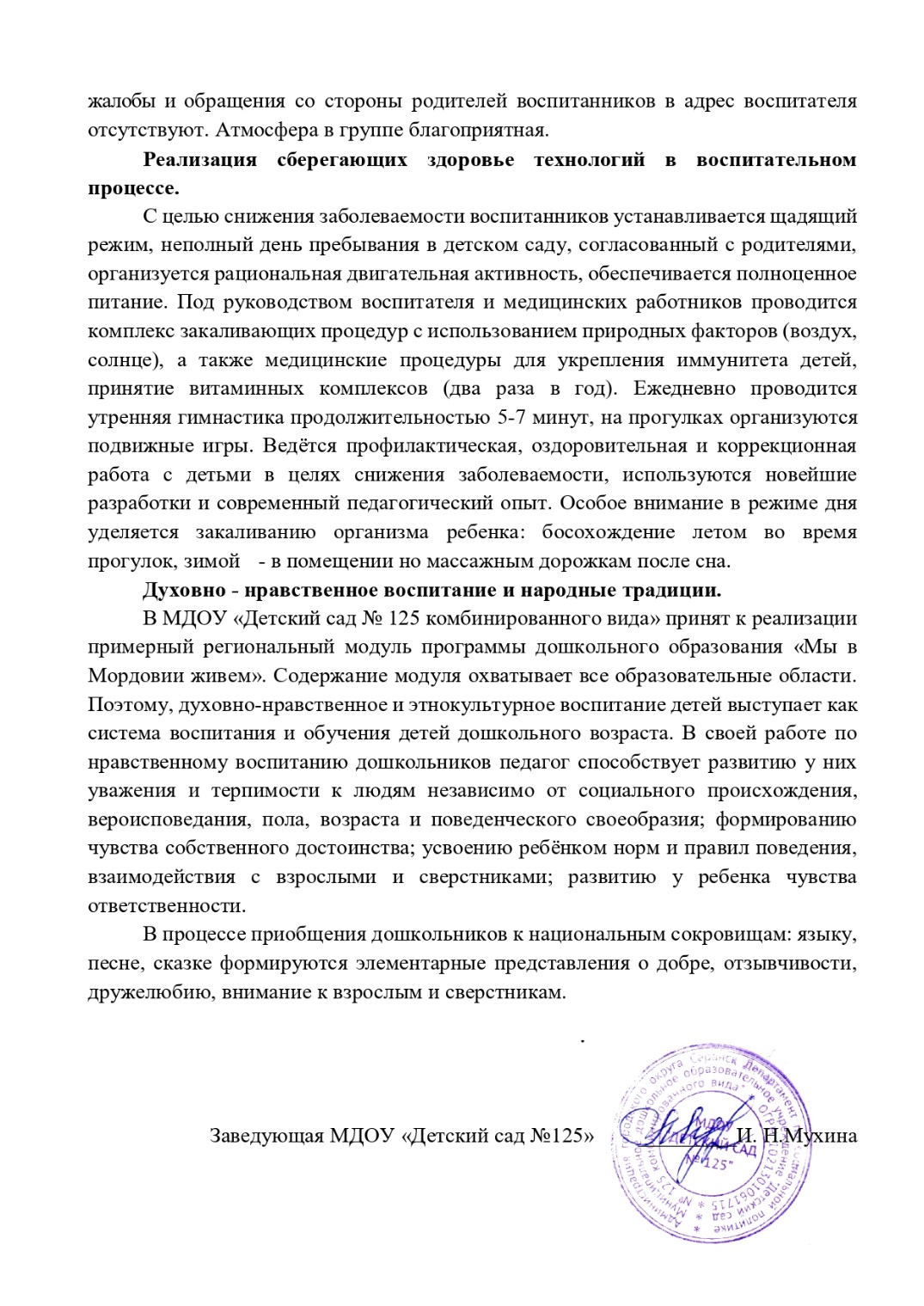 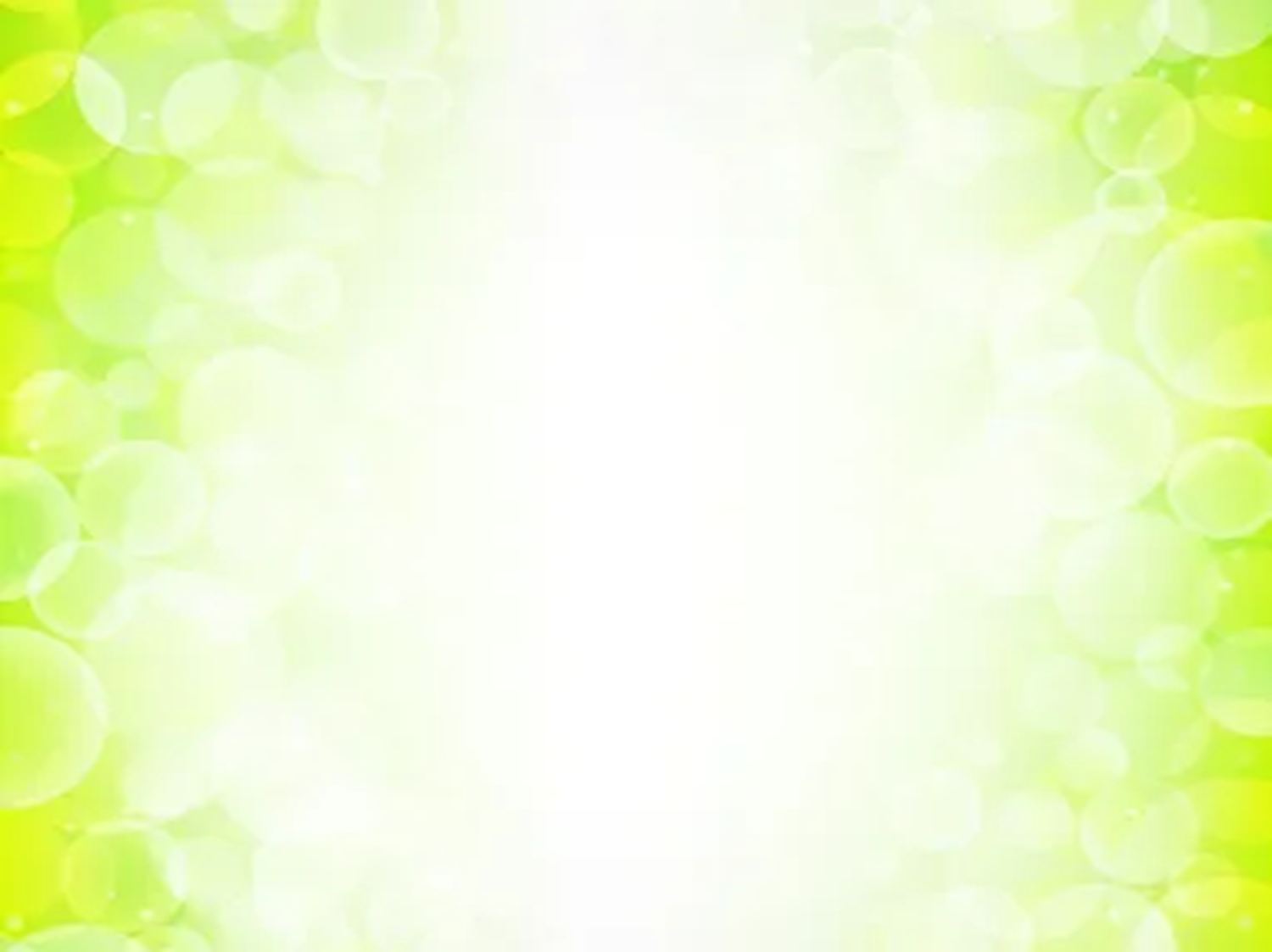 9. Качество взаимодействия с родителями
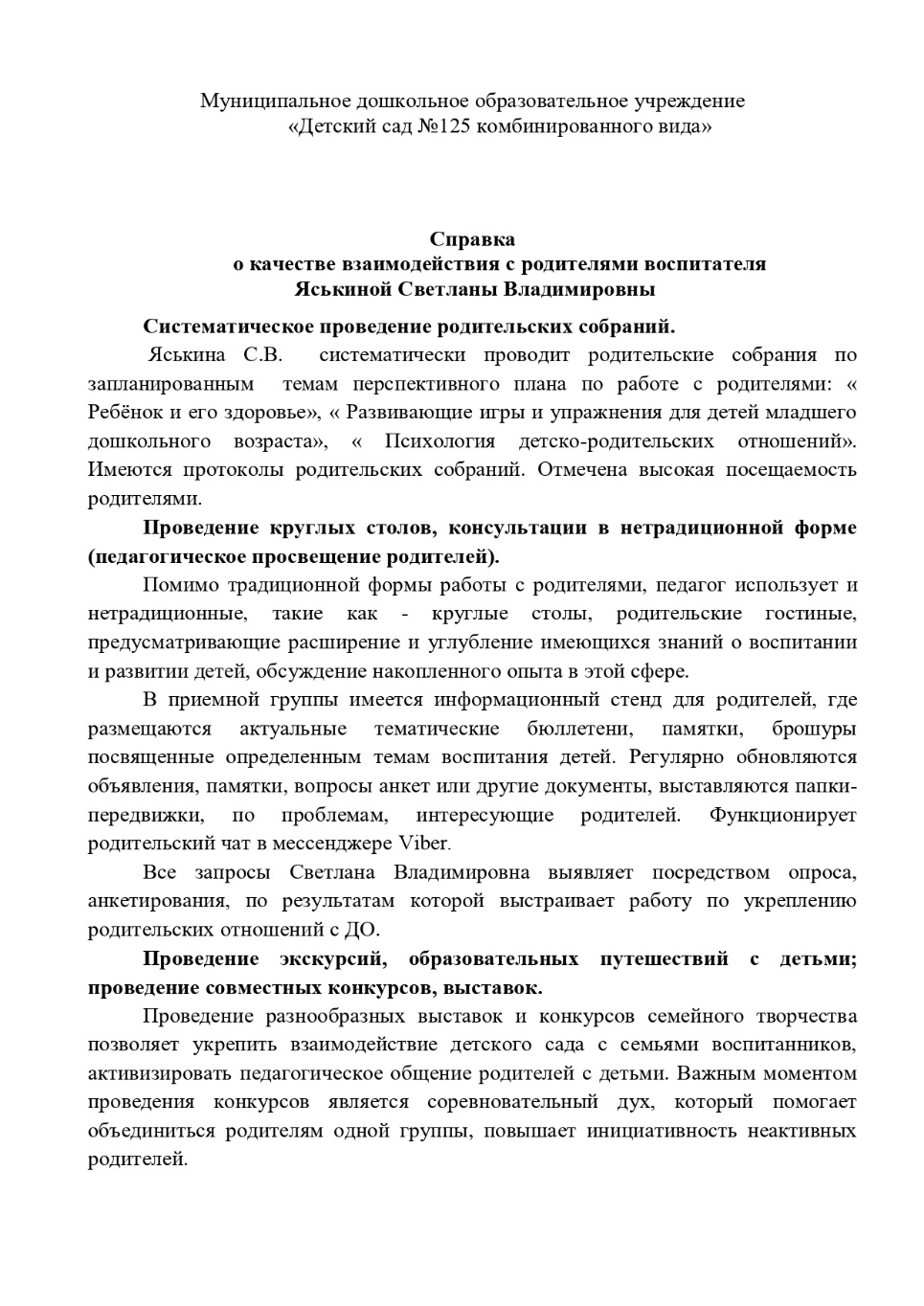 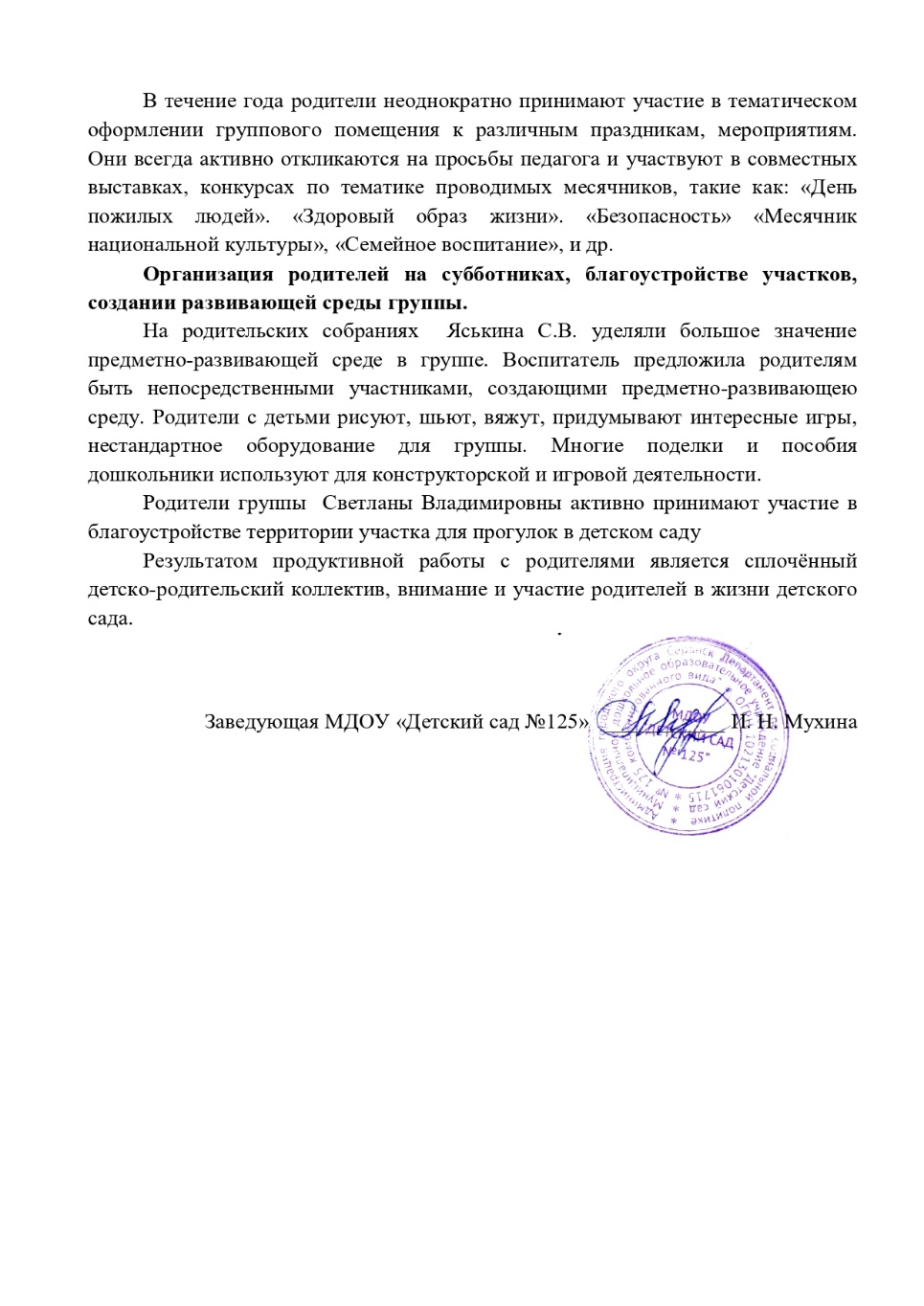 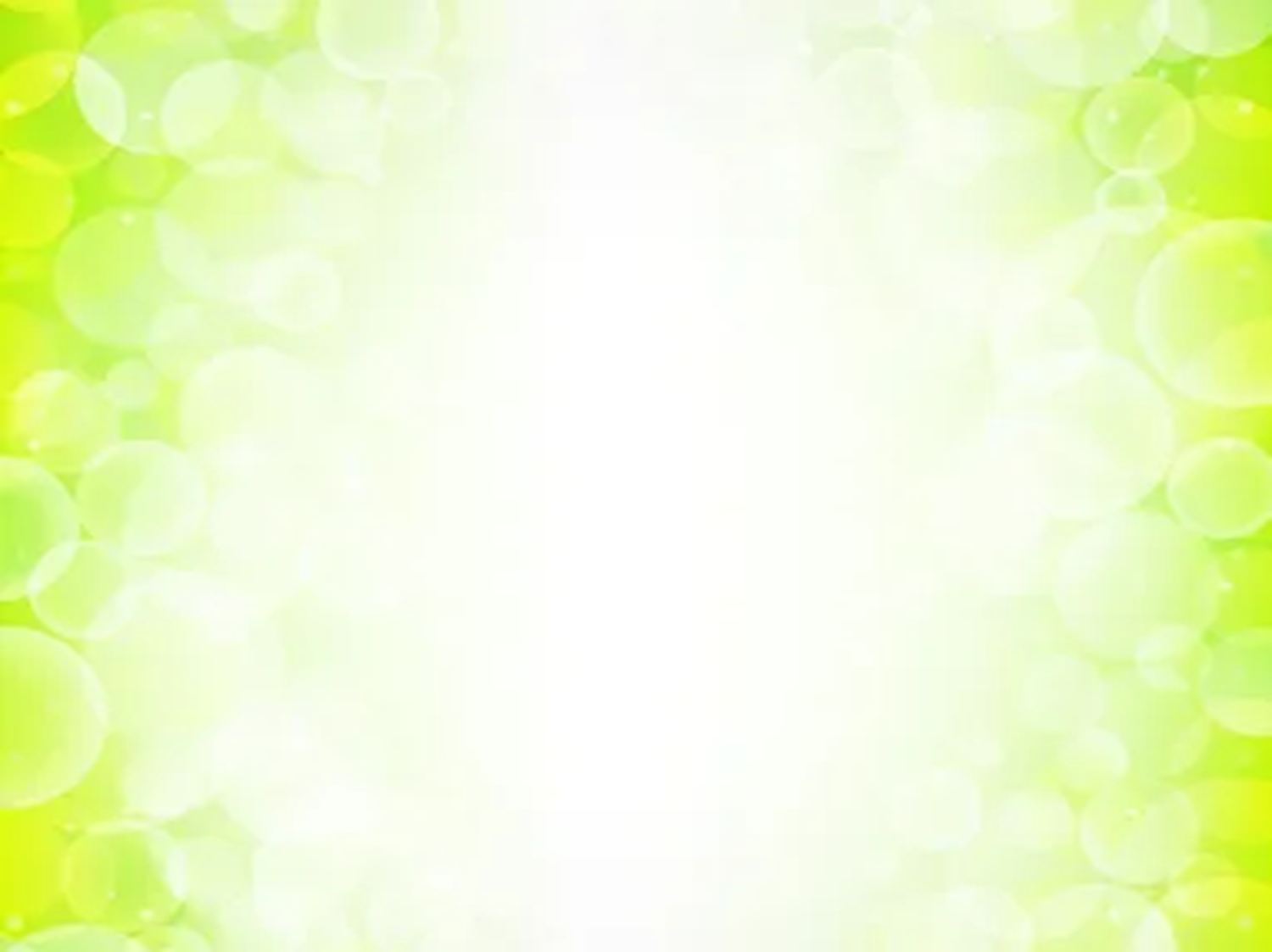 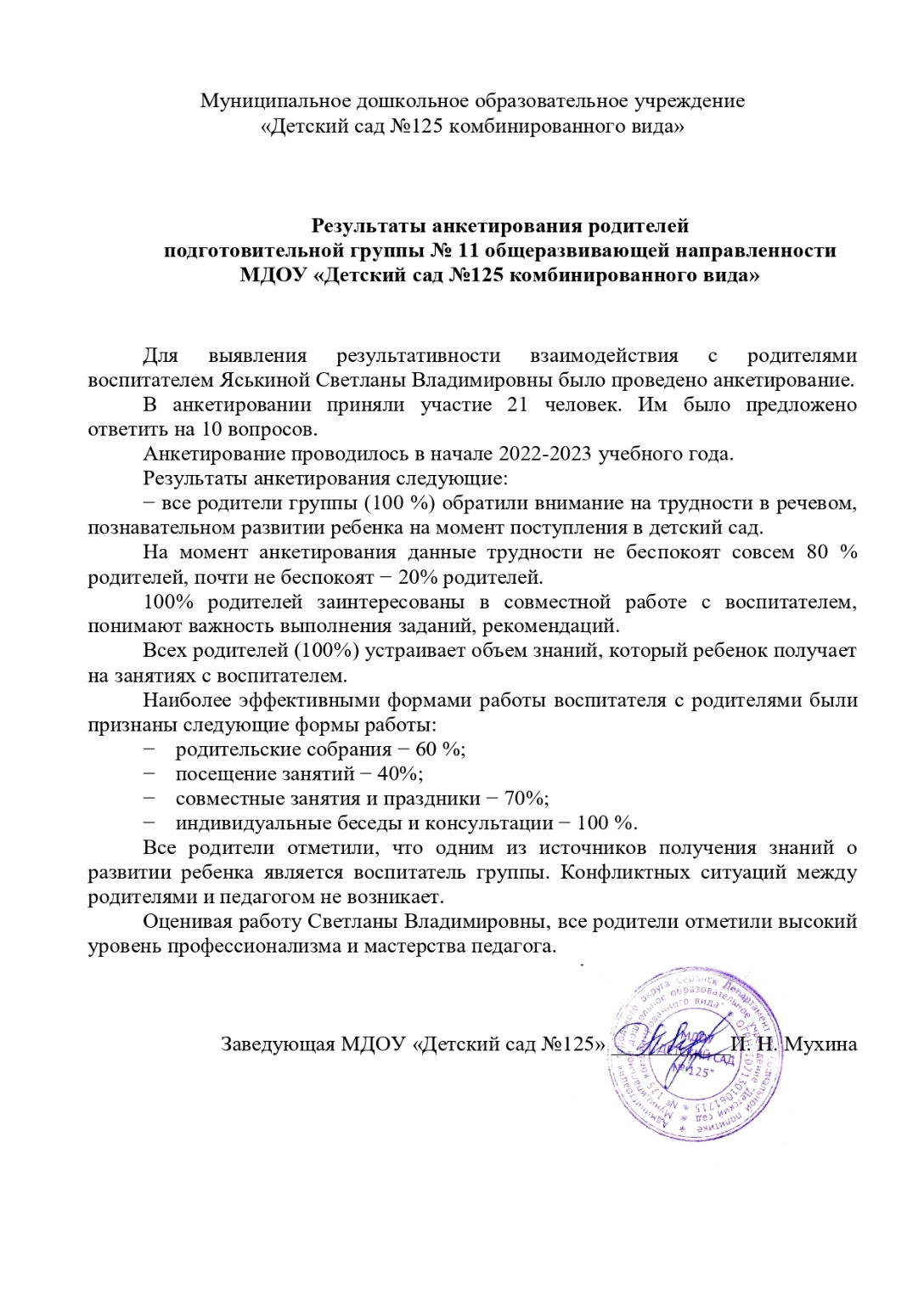 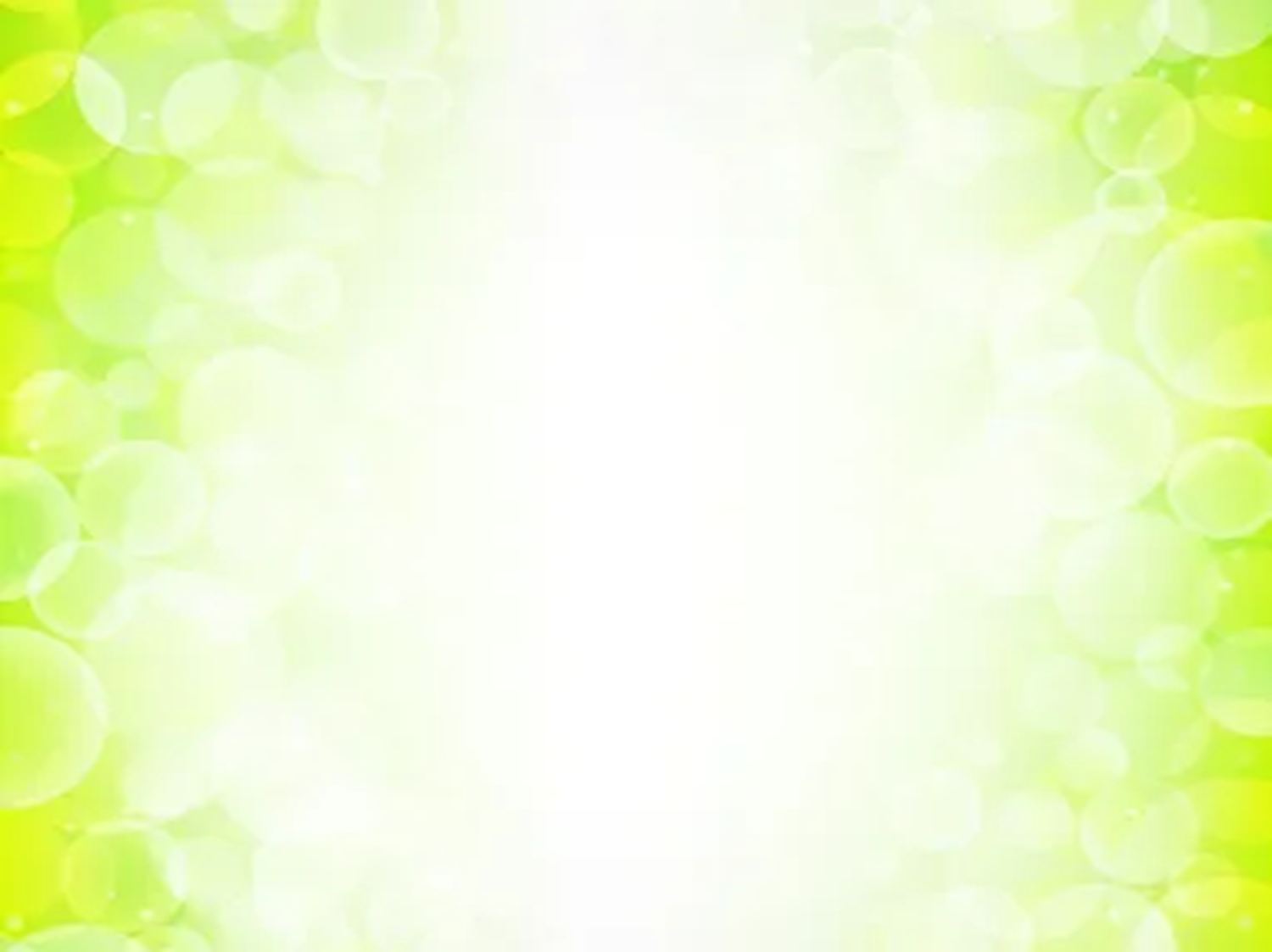 10. Работа с детьми из социально – неблагополучных семей
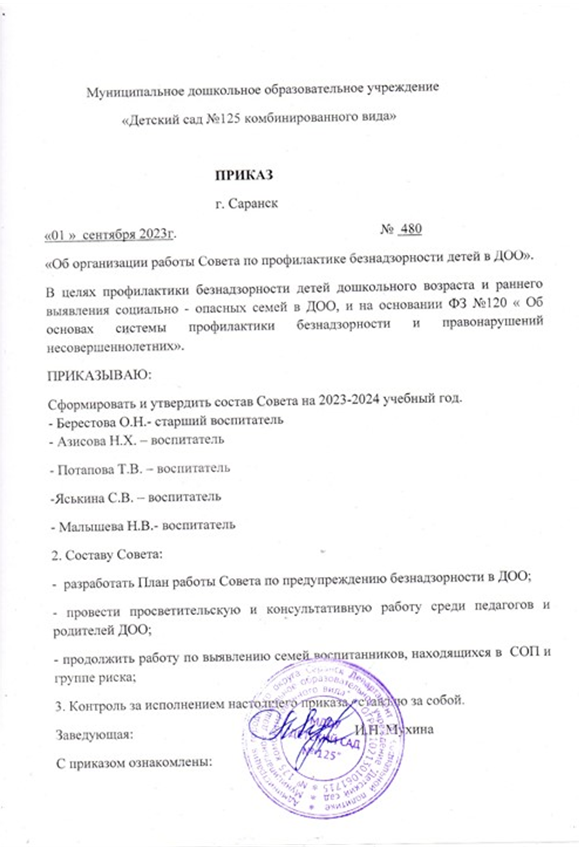 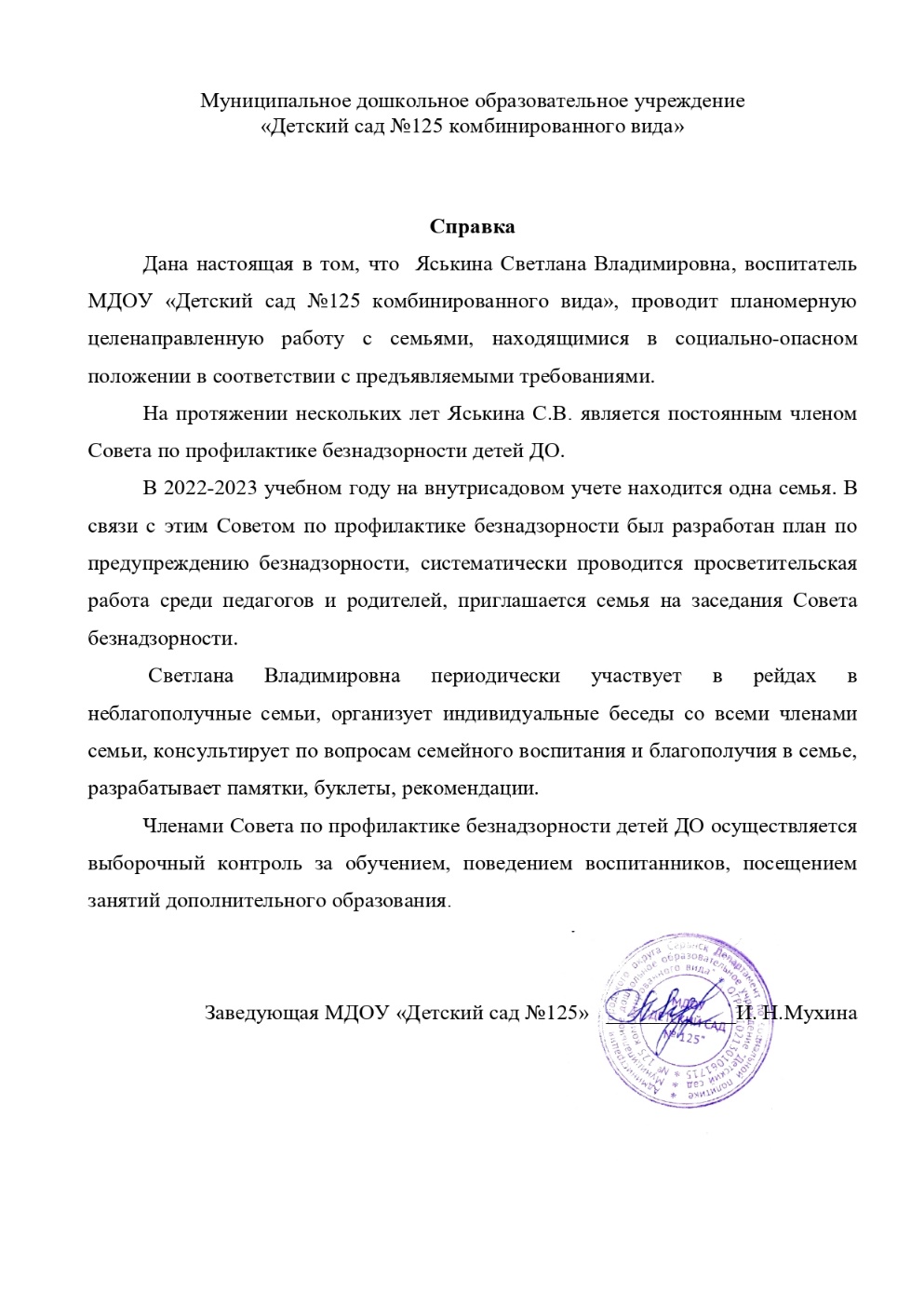 11. Участие педагога в профессиональных конкурсах
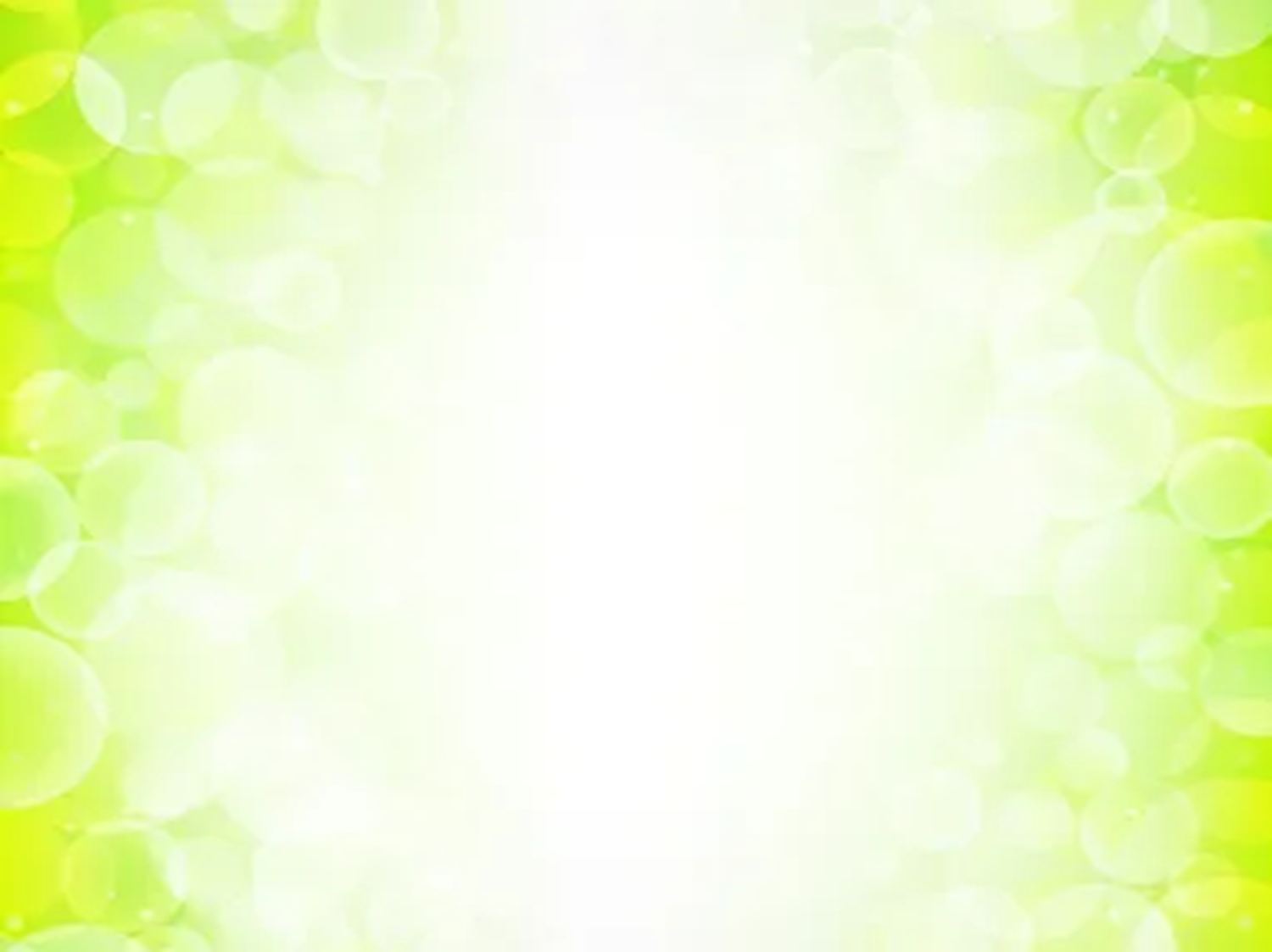 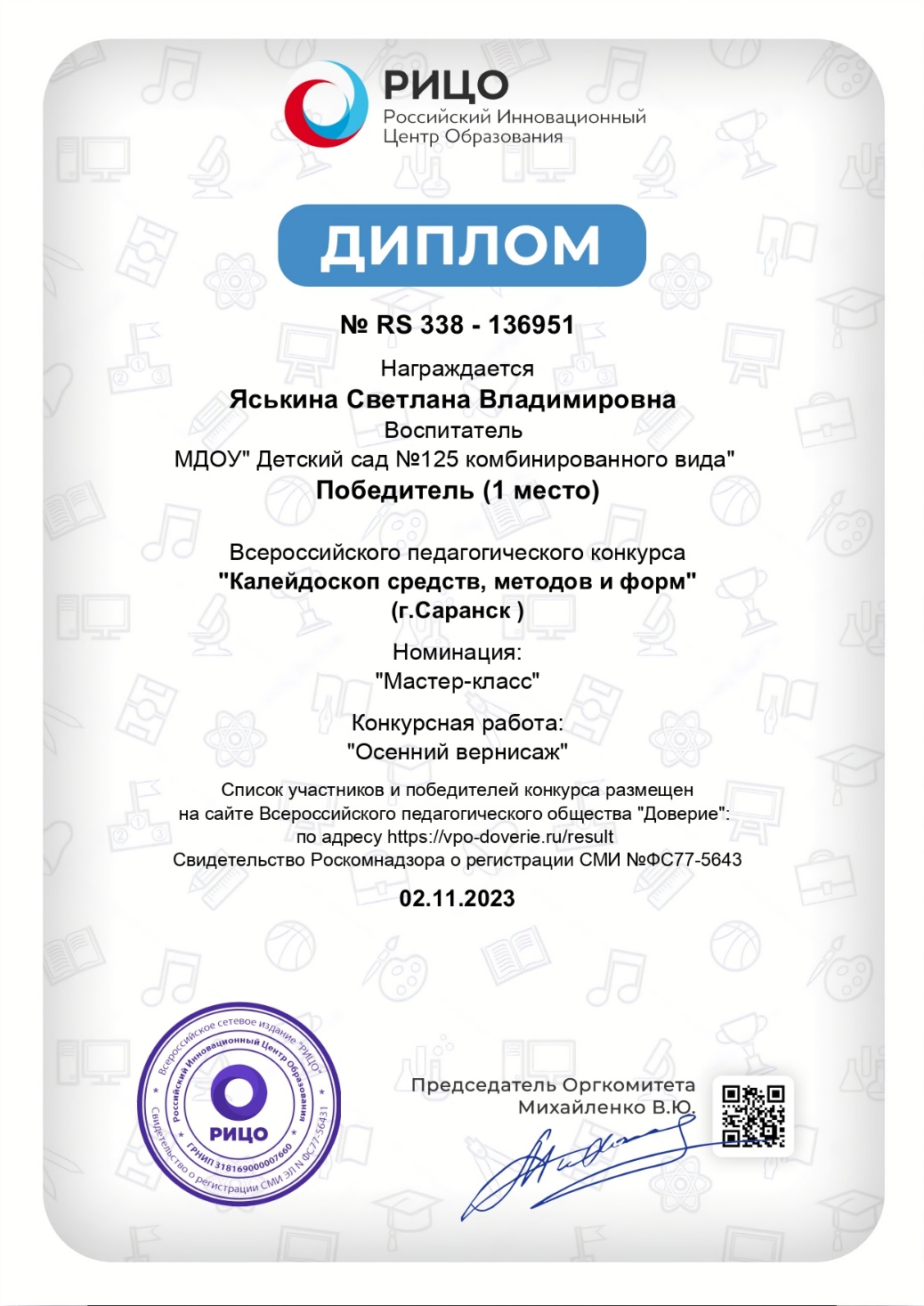 Интернет-конкурсы: 1
12. Награды и поощрения педагога
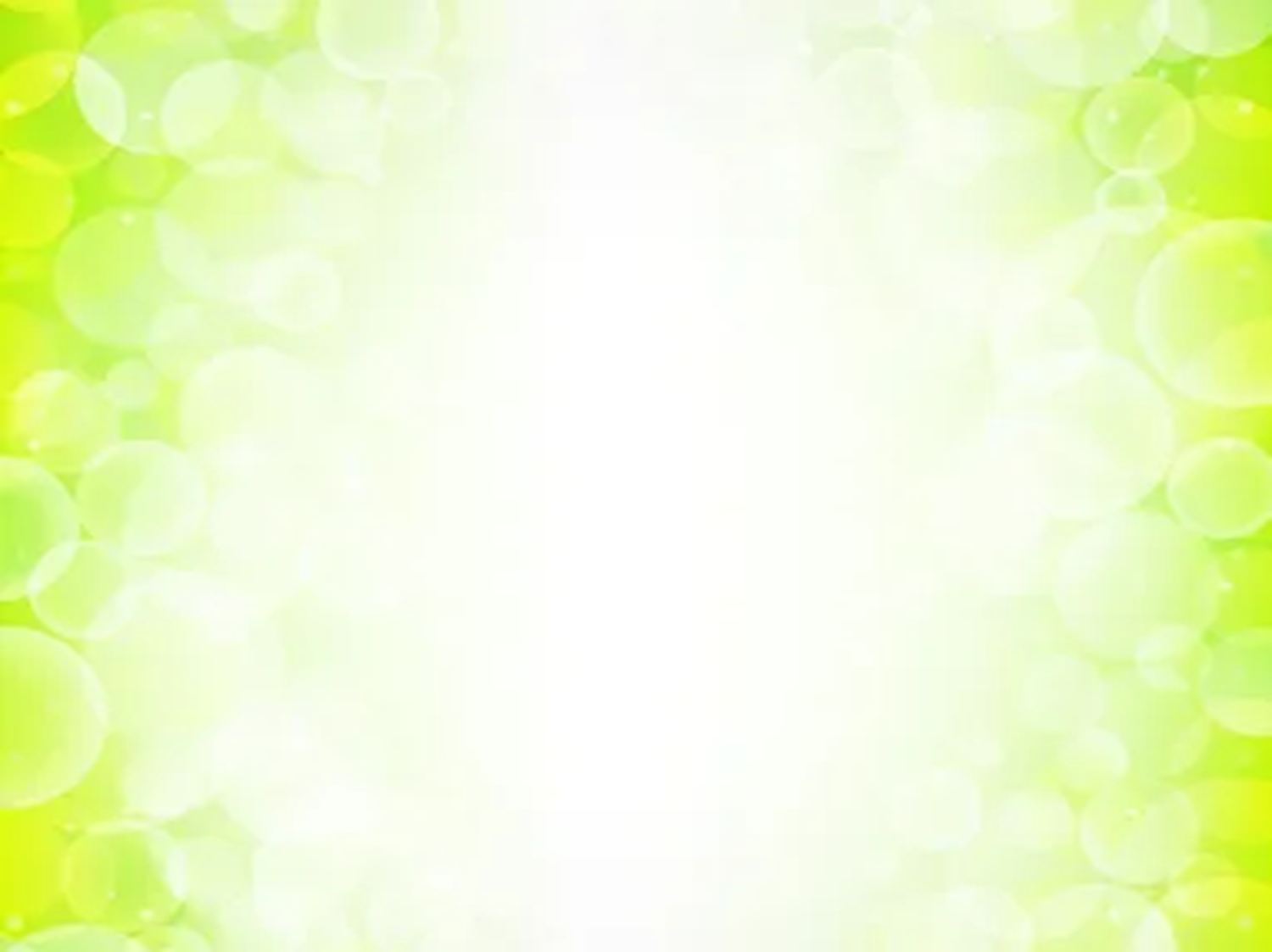 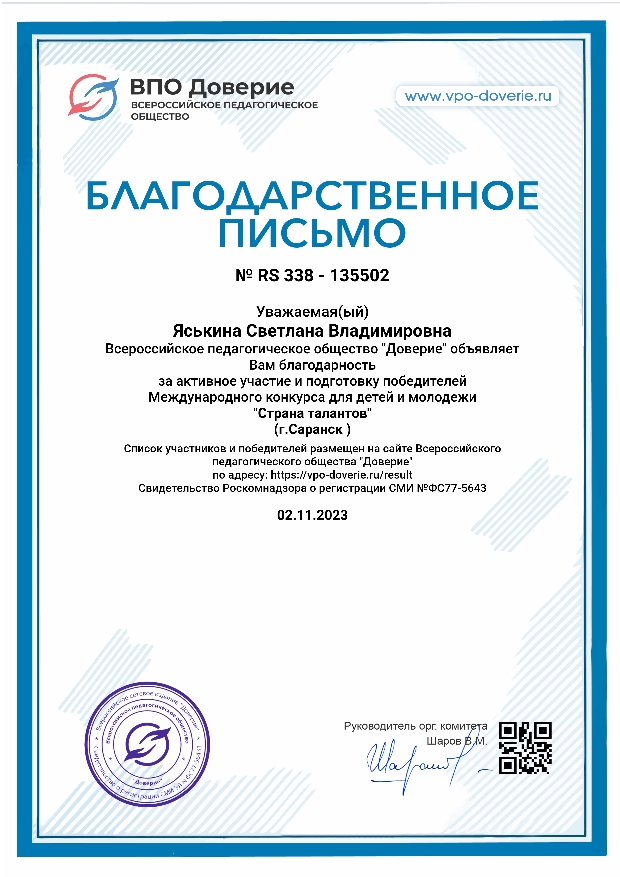